Week 27 English
Monday – features of narrative writing
The Jabberwocky – Lewis Carroll
 
‘Twas brillig, and the slithy toves
Did gyre and gimble in the wabe;
All mimsy were the borogroves,
And the mome raths outgrabe.
 
‘Beware the Jabberwock, my son!
The jaws that bite, the claws that catch!
Beware the Jubjub bird, and shun 
The frumious Bandersnatch!’
 
He took his vorpal sword in hand:
Long time the manxome foe he sought – 
So rested he by the Tumtum tree,
And stood awhile in thought.

And as in uffish thought he stood,
The Jabberwock, with eyes of flame,
Came whiffling through the tulgey wood, 
And burbled as it came!
One, two! One, two! And through and through
The vorpal blade went snicker-snack!
He left it dead, and with its head
He went galumphing back.
 
‘And hast thou slain the Jabberwock?
Come to my arms, my beamish boy!
O frabjous day! Callooh! Callay!’
He chortled in his joy.
 
‘Twas brillig, and the slithy toves
Did gyre and gimble in the wabe;
All mimsy were the borogroves,
And the mome raths outgrabe.
Sausage, mash and bacon
Who are the key characters? 
What actions take place? 
Where does it take place? 
What’s the outcome?
What’s a narrative?
Let’s have another look at an extract from  the baby impala text.
This is an example of a narrative.
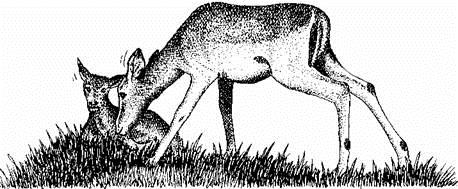 In your pairs, identify five features of narrative writing.
Terror filled the air. The impala doe, eyes bulging with fear, leaped awkwardly across the dry stream bed. She hesitated. She was not quite sure whether to leap up the steep bank and so go on to safety. The fawn watched her from the bank. His anxious cries were constantly drowned by the roar and crackle of the fire.
     
Before long, his mother came back to him in one beautiful bound. Above her, smoke and burning grass swept over the edge of the bank, like a curtain shutting out the sky. The impala doe suddenly lay down, partly covering her baby.
 
The fire quickly leaped across the dry river bed. It flared up. In a few moments, the air was almost too hot to breathe. Soon, the flames had gone; only smoke and ash remained. A welcome breath of air swept softly down the dried river bed. The smoke swirled and eddied, before beginning to lift upwards. For the impala and her baby, the danger had passed. Relief filled the air.
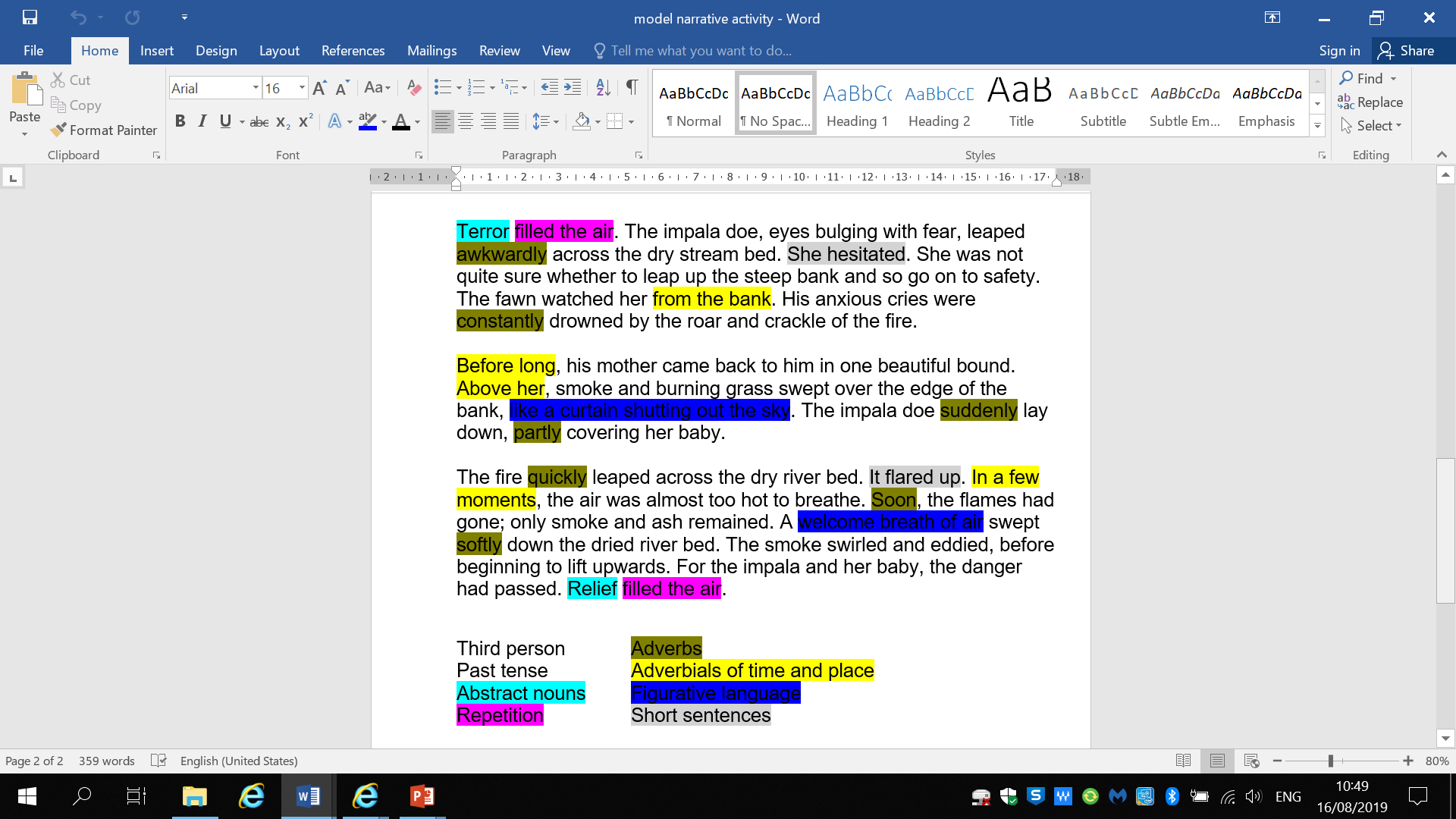 Designed to entertain the audience
Some short sentences
Figurative language
Written in time order
Adverbials of time and place
Narrative features
Paragraphs
Adverbs
Third person
Past tense
Abstract nouns
Repetition
Our TAPE grid…
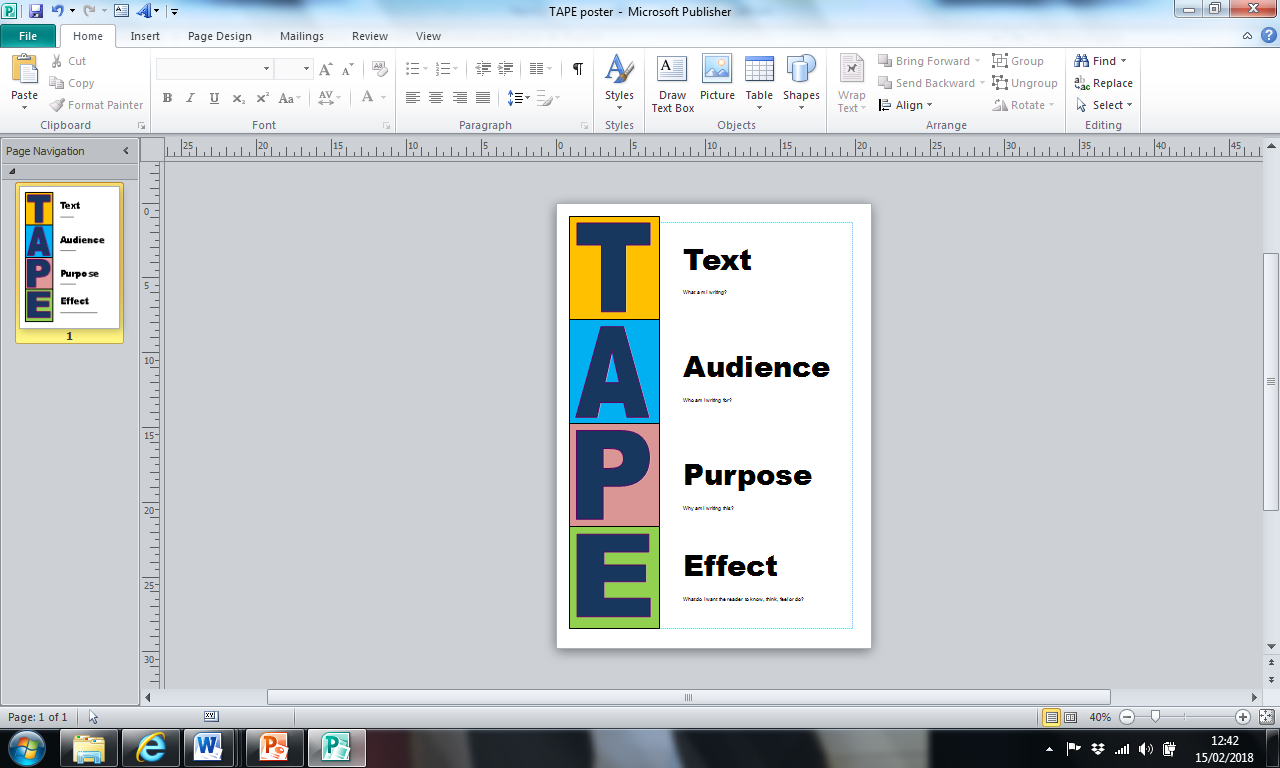 What am I writing?
A narrative story.
Who am I writing it for?
Other Year 6 children.
Why am I writing it?
To entertain my audience.
What am I trying to do?
To create suspense and scare my readers.
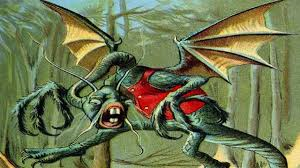 the
creeps
towards
prey
unfortunate
through
lurches
forest
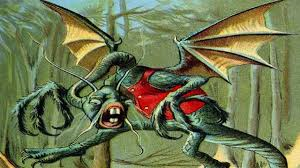 the
creeps
towards
prey
through
unfortunate
lurches
forest
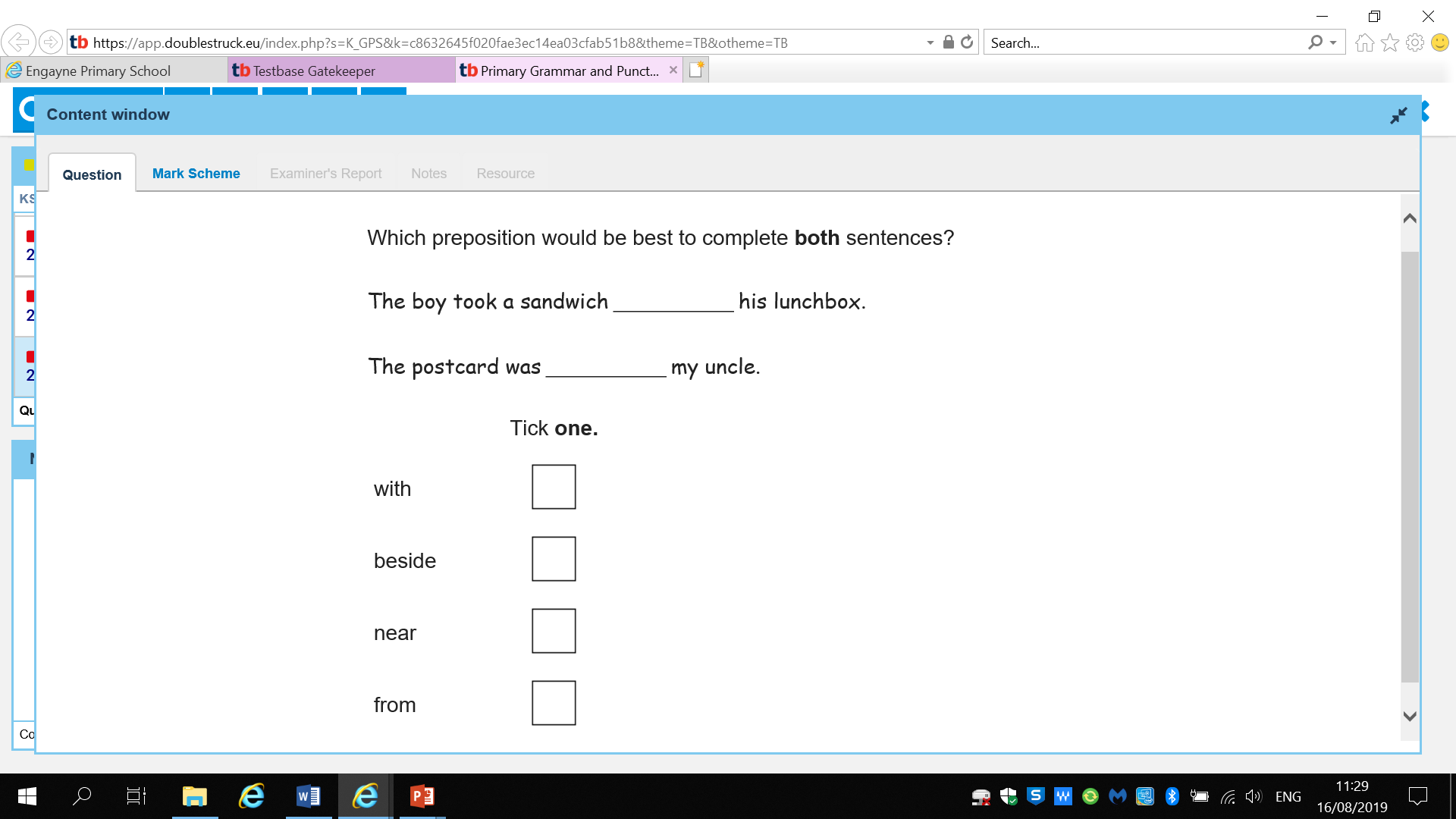 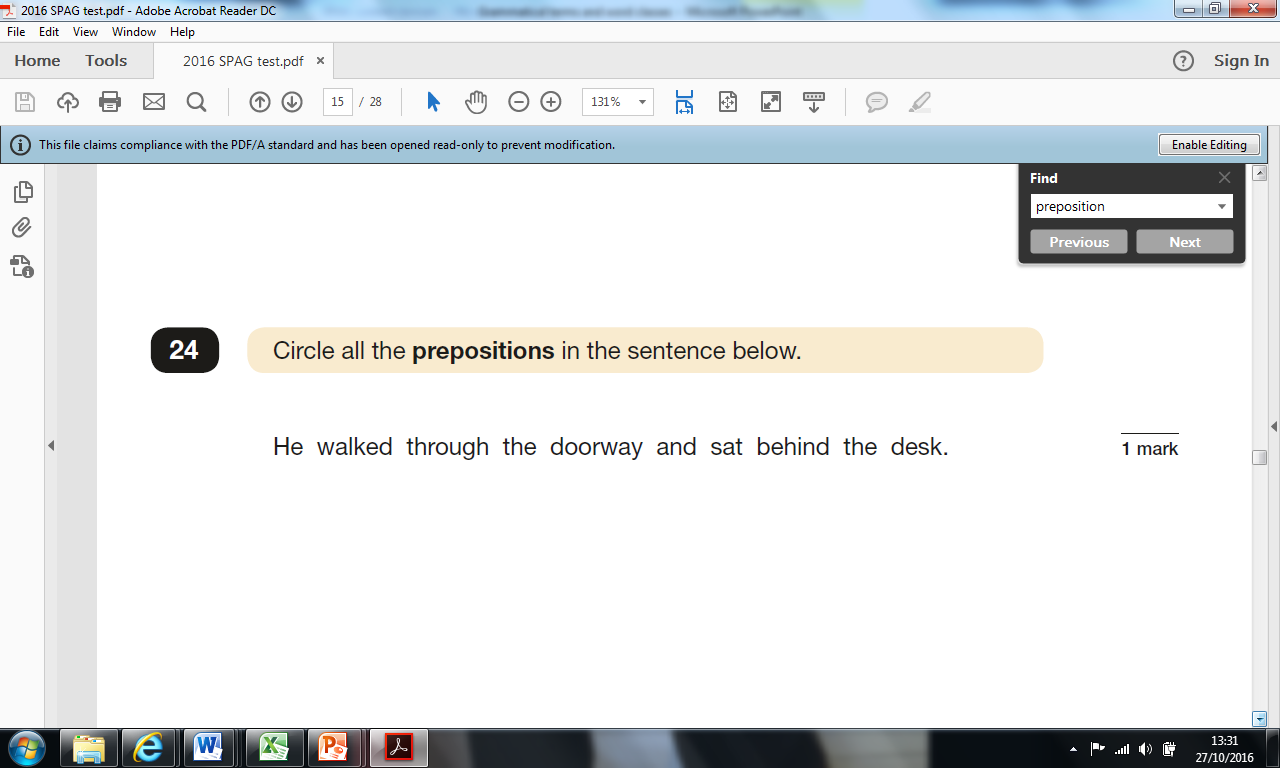 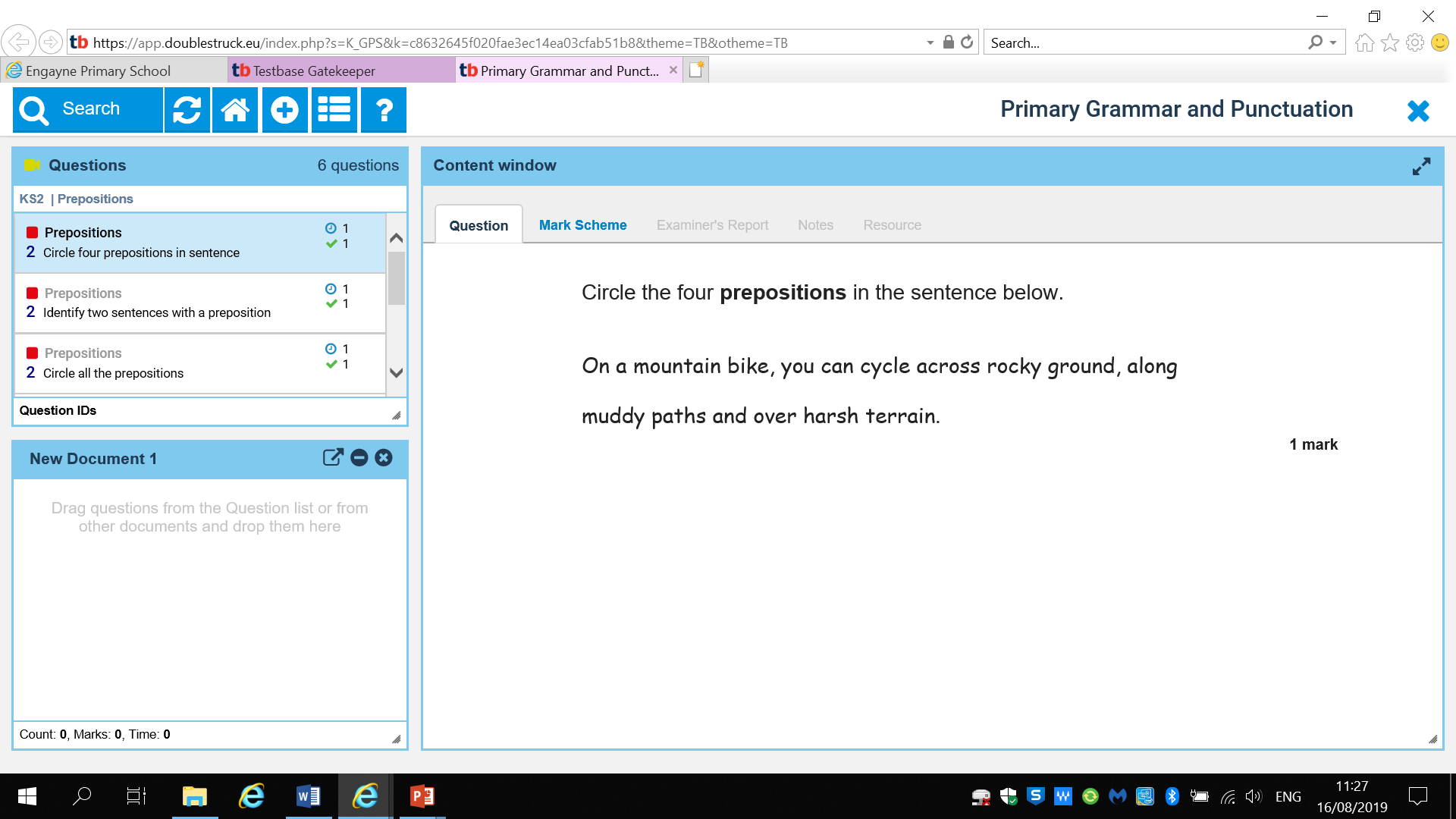 Week 27 
Monday Spellings
hyphenated prefix words
Some words with prefixes need to have a hyphen added to separate the prefix and the root word. For example…
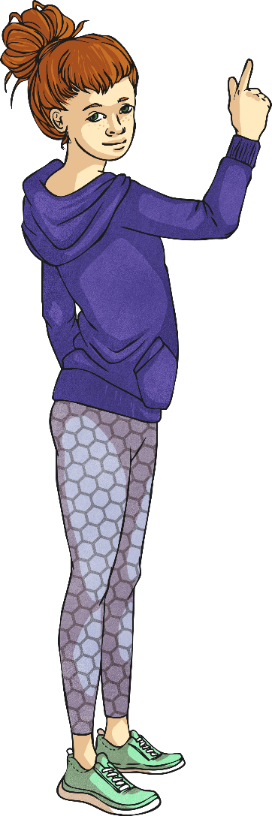 co-ordinate
re-educate
co-own
Working with a partner, can you discuss why these words might need hyphens? 

Do the examples have anything in common?
All of these words have a prefix that ends in a vowel and a root word that begins in a vowel.
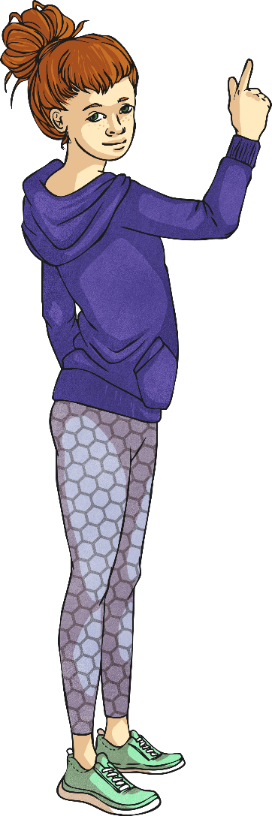 co-ordinate
re-educate
co-own
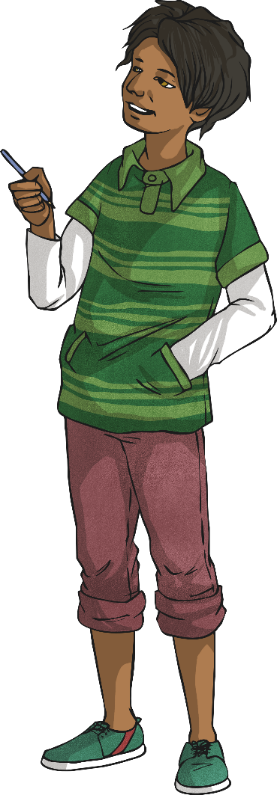 This usually means that the prefix and root word are separated by a hyphen.
Jake and Rowena have been juggling with some of your spelling words. 

Can you figure out what they might be? 
(Don’t forget that they are all hyphenated prefix words.)
o
t
p
a
o
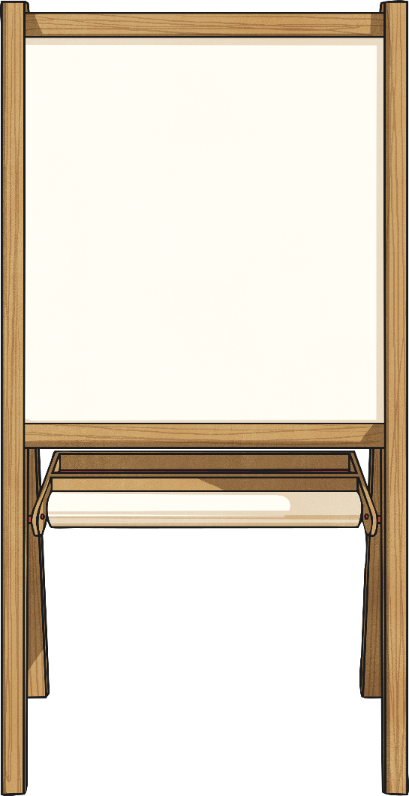 Clue: 
When people 
get along to complete a task.
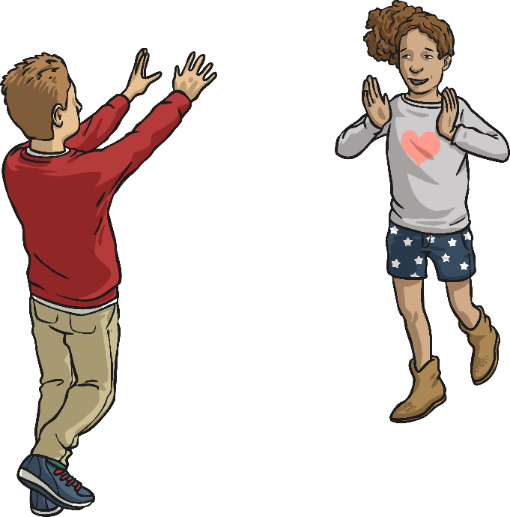 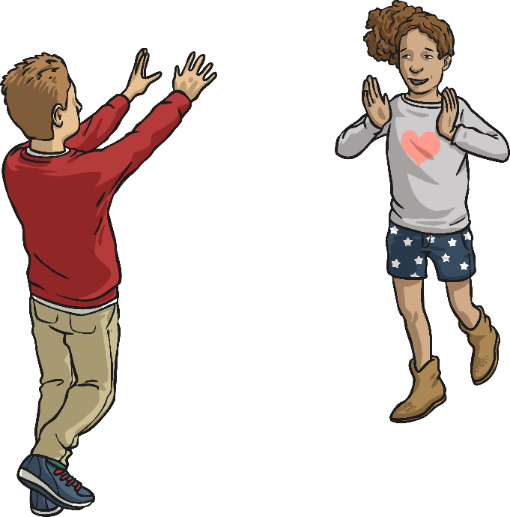 e
r
c
e
-
c
o
-
o
p
e
r
a
t
e
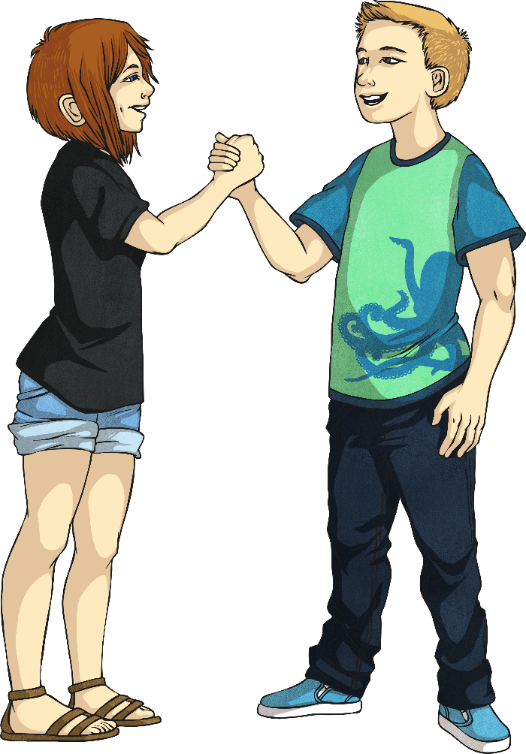 Jake and Rowena have been juggling with some of your spelling words. 

Can you work with a partner to figure out what they might be? 
(Don’t forget that they are all hyphenated prefix words.)
t
e
l
e
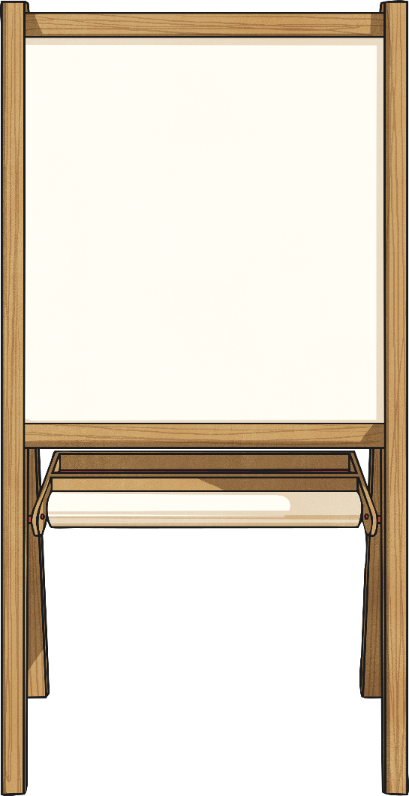 Clue: 
To vote for a prime minister for another 
term in office.
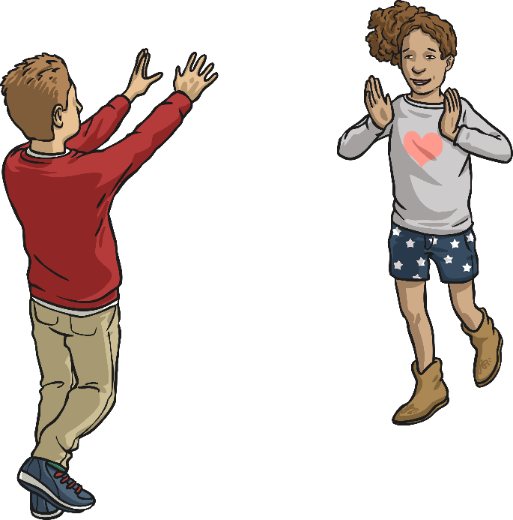 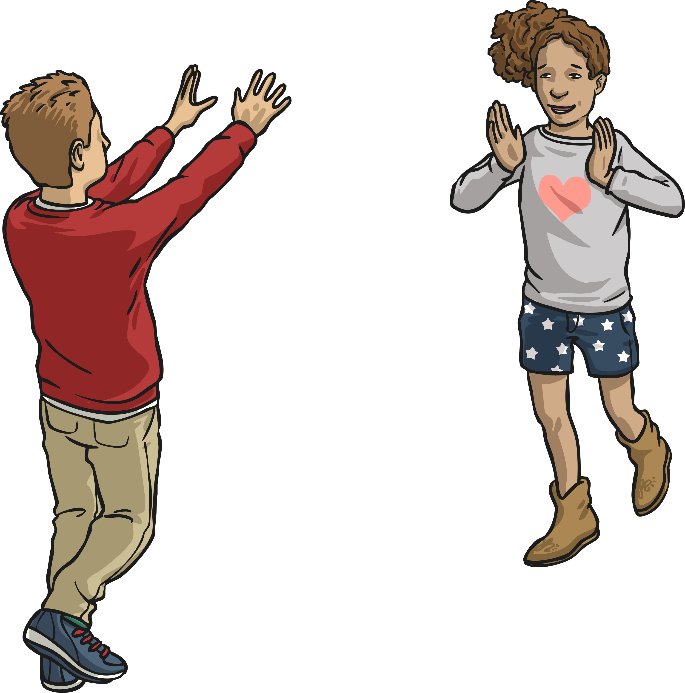 r
e
c
-
r
e
-
e
l
e
c
t
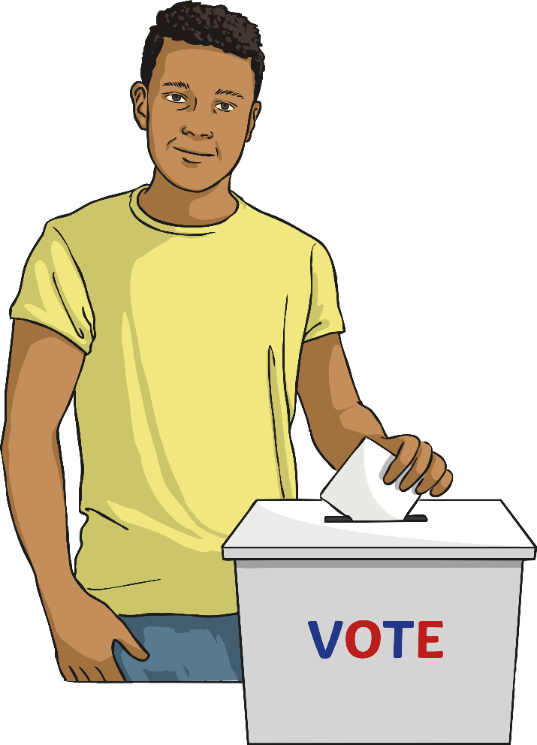 Jake and Rowena have been juggling with some of your spelling words. 

Can you work with a partner to figure out what they might be? 
(Don’t forget that they are all hyphenated prefix words.)
e
e
r
t
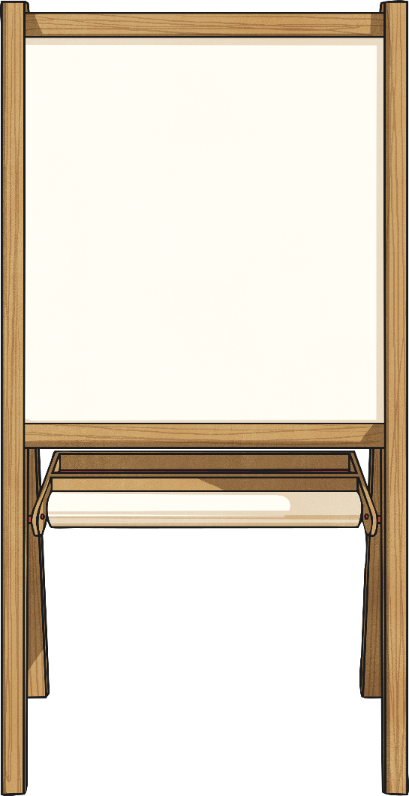 Clue: 
 To go back 
into the same building.
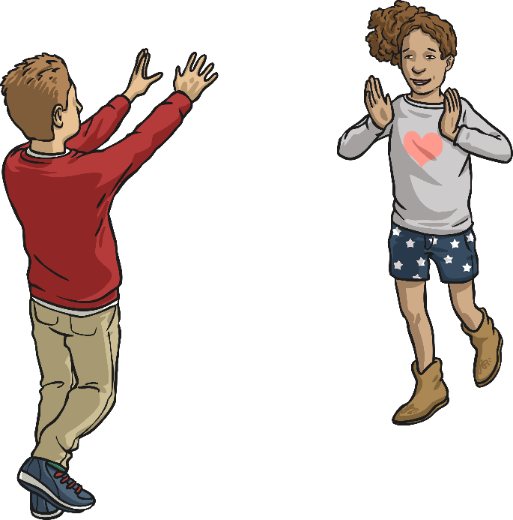 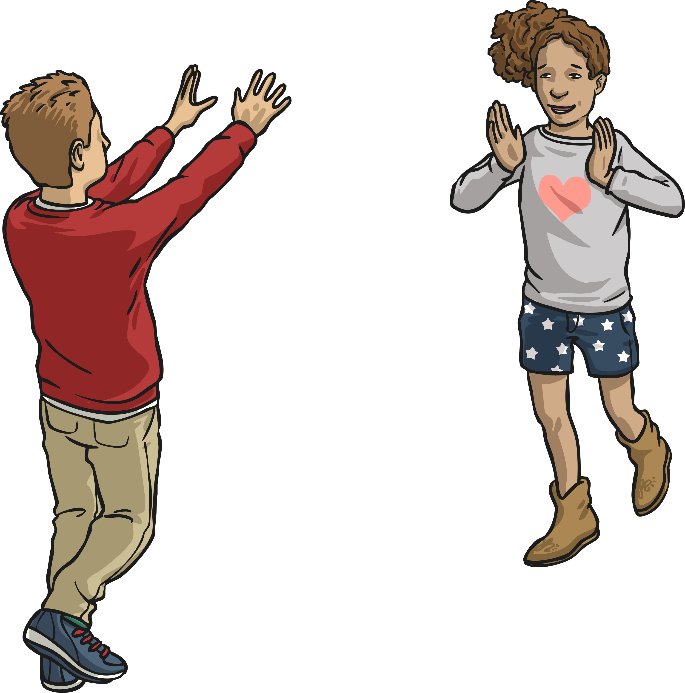 r
e
n
-
r
e
-
e
n
t
e
r
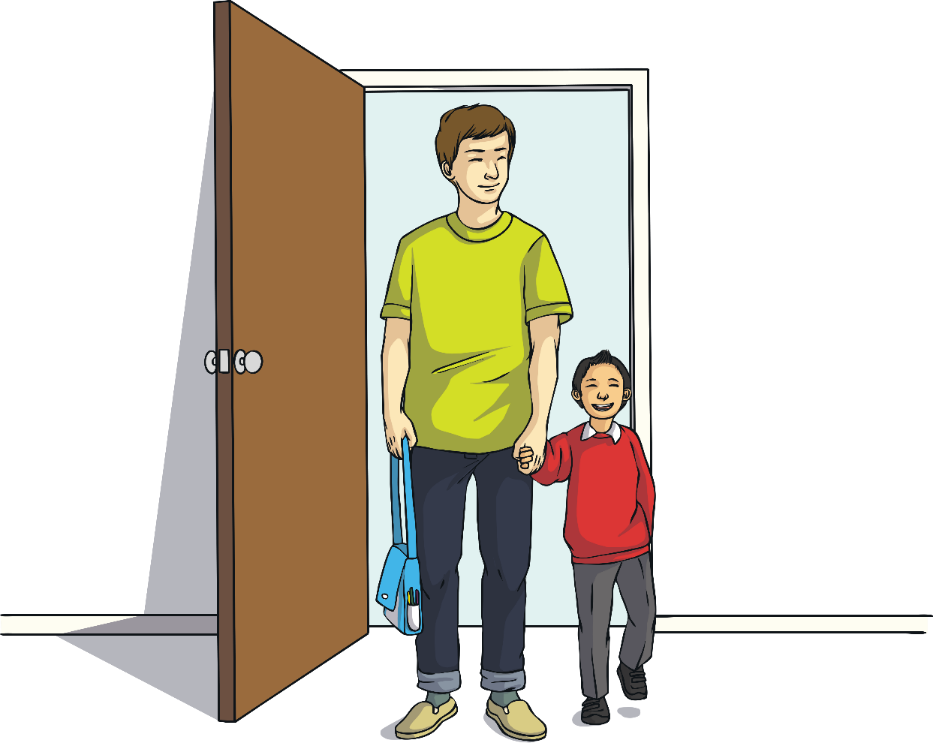 Jake and Rowena have been juggling with some of your spelling words. 

Can you work with a partner to figure out what they might be? 
(Don’t forget that they are all hyphenated prefix words.)
h
o
r
t
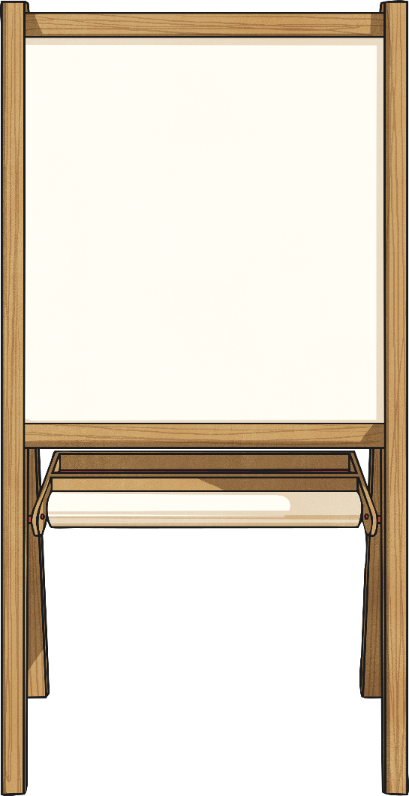 Clue: 
 What you are 
if you write a book with someone else.
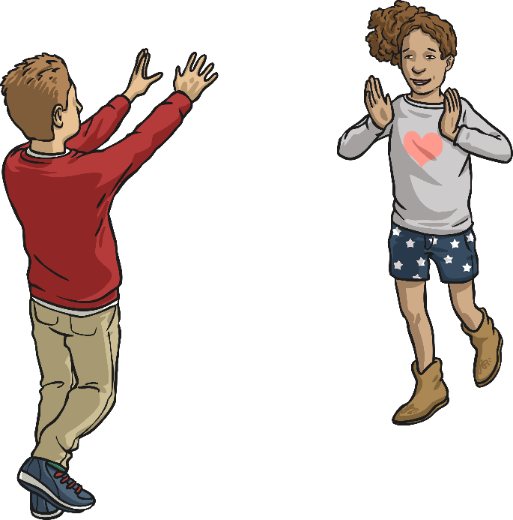 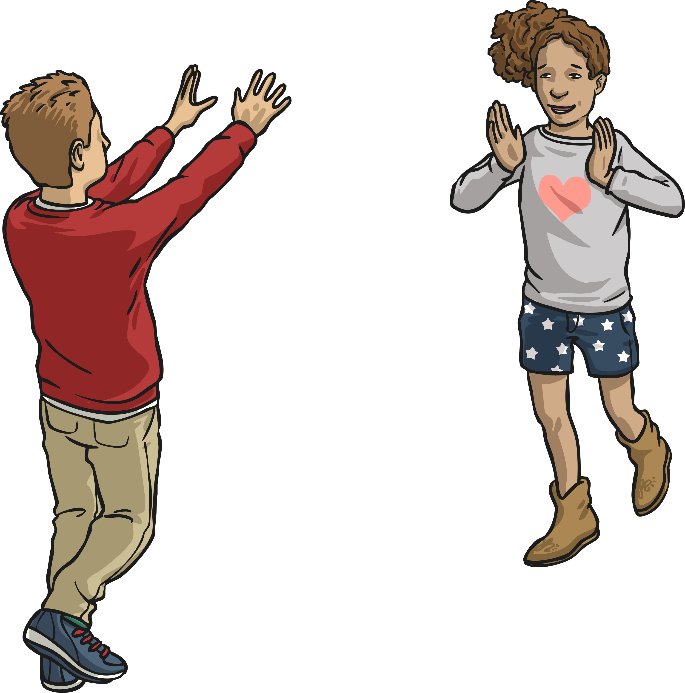 u
c
o
-
a
c
o
-
a
u
t
h
o
r
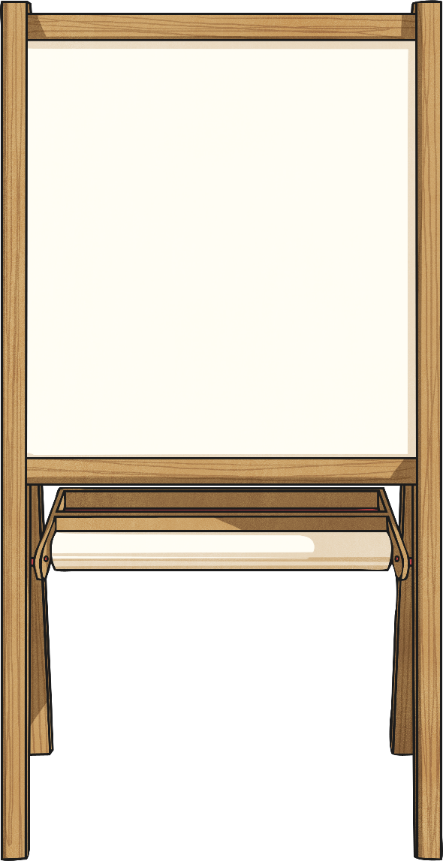 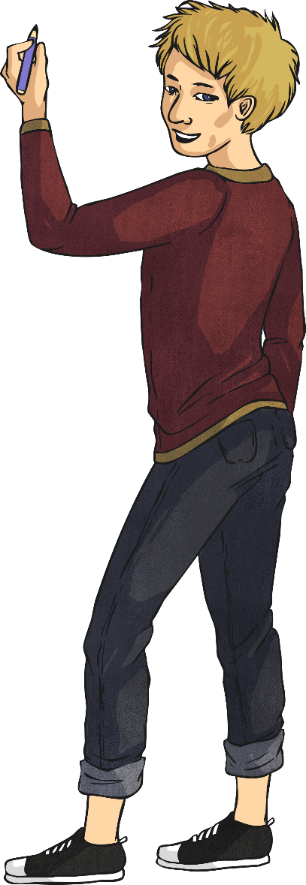 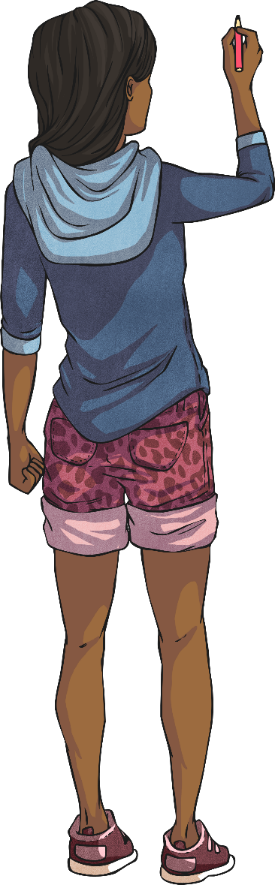 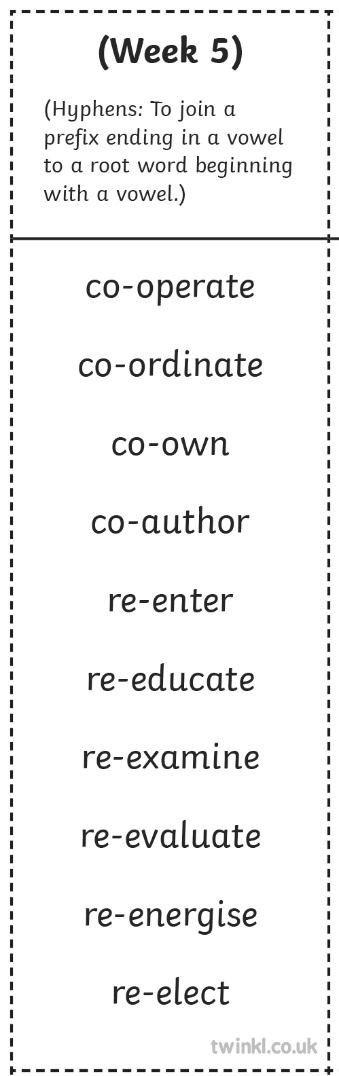 Here are your hyphenated prefix spellings words for this week.
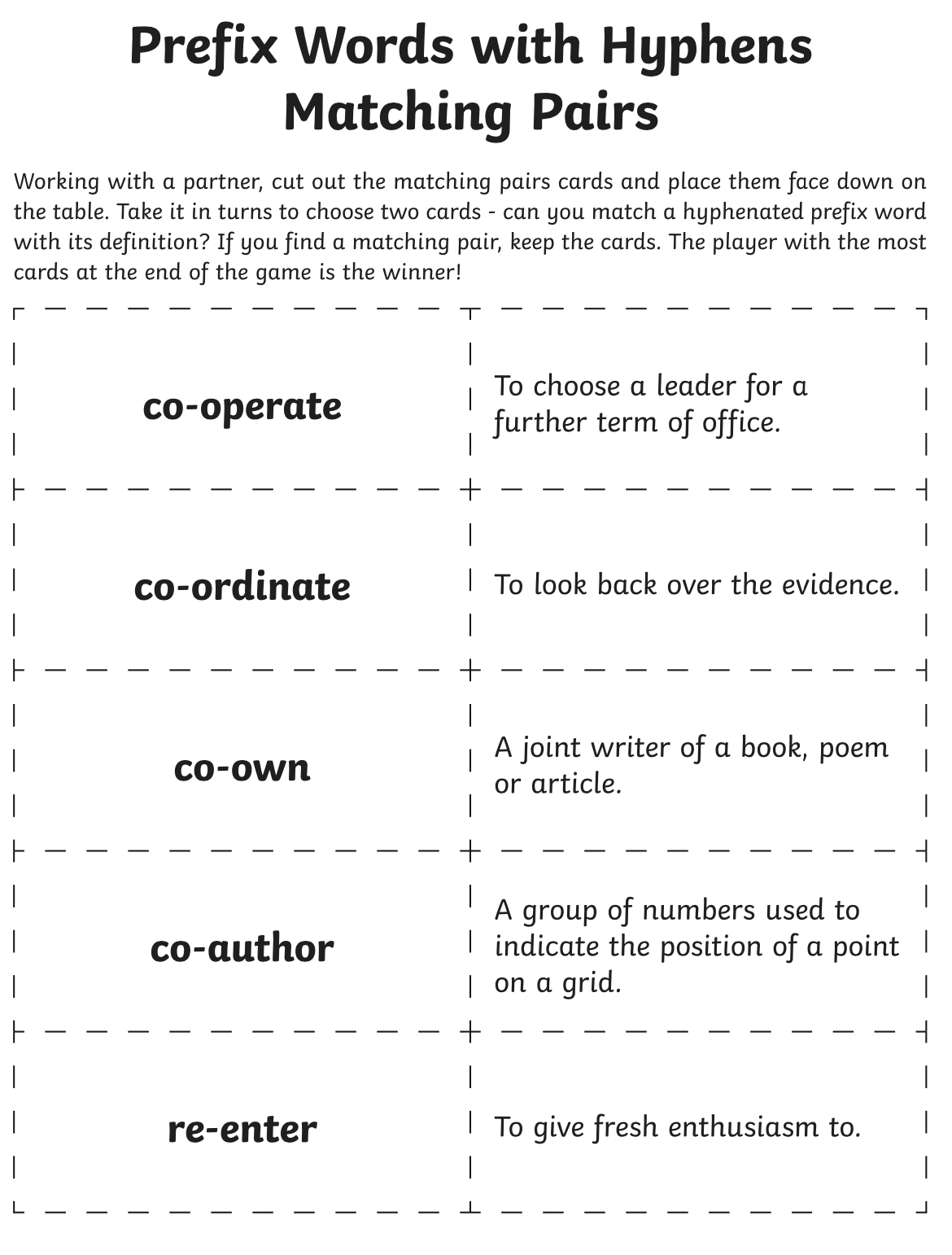 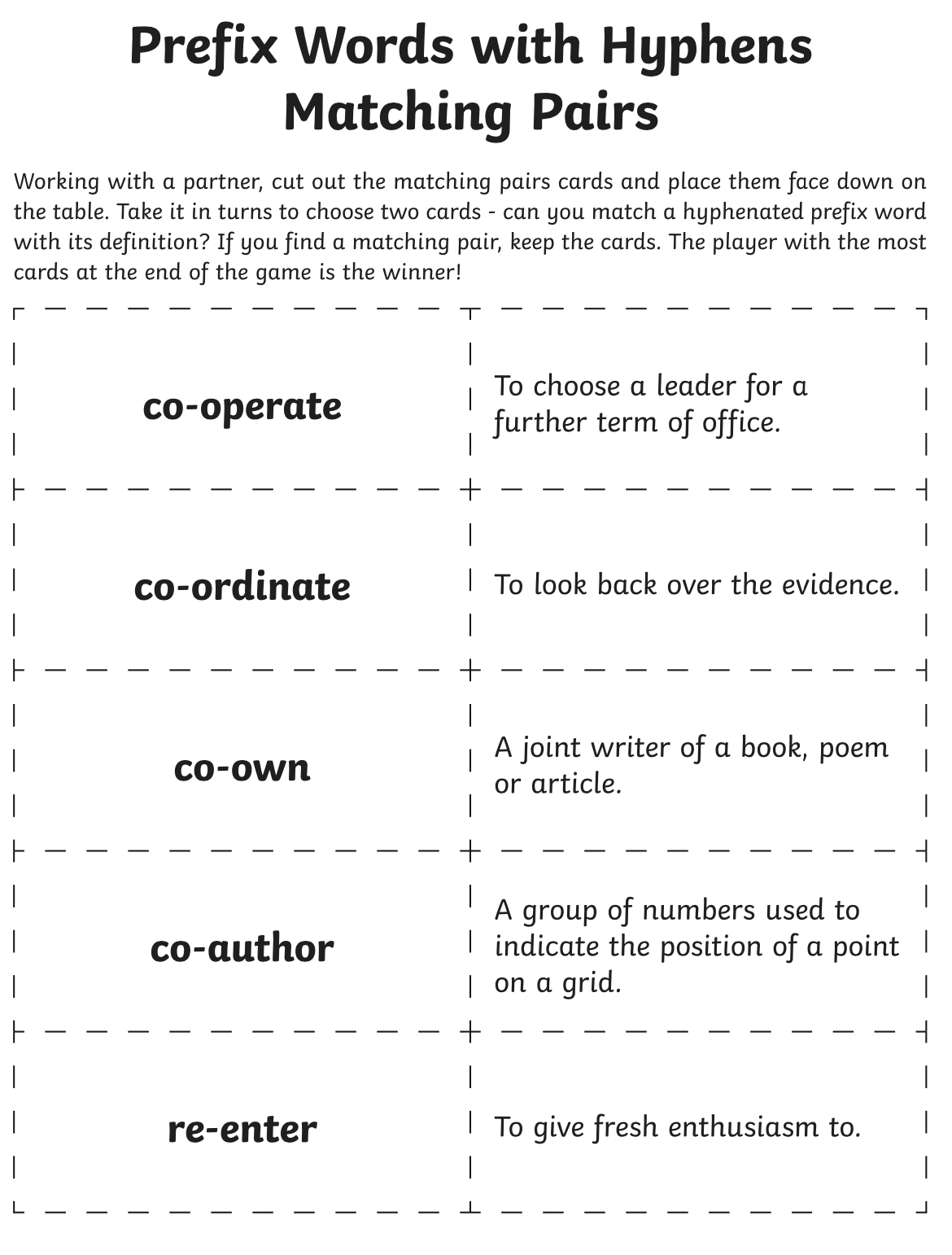 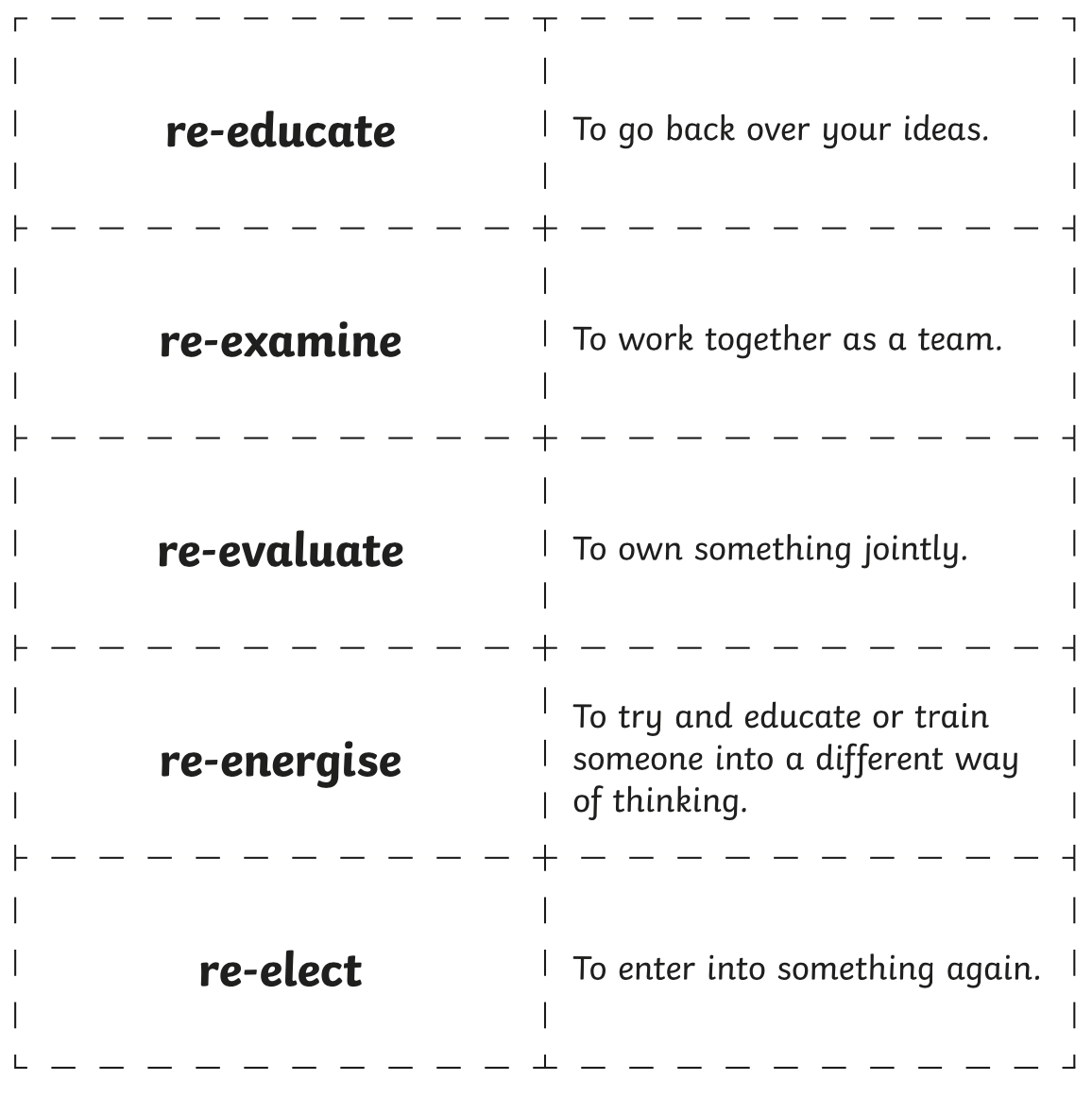 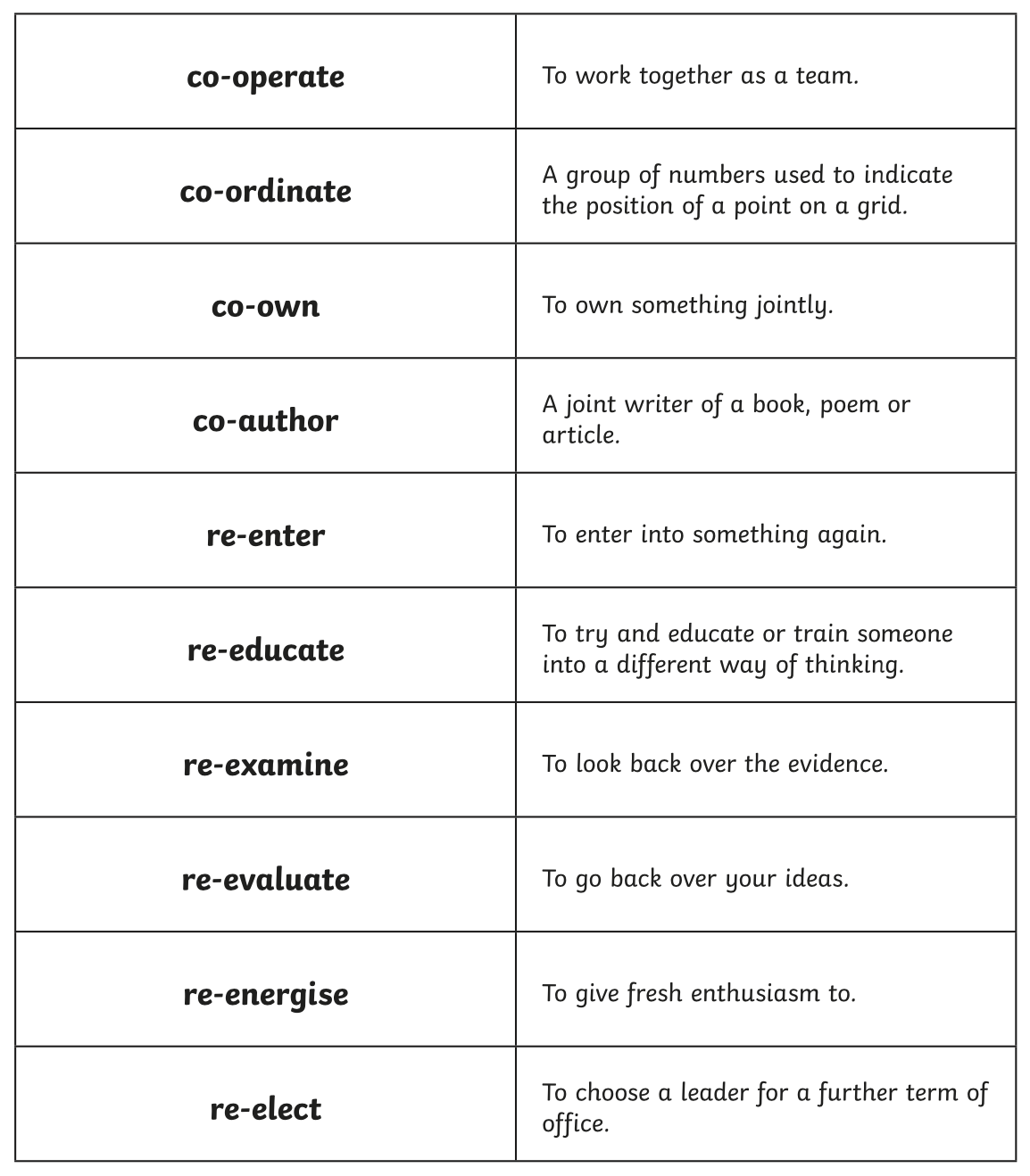 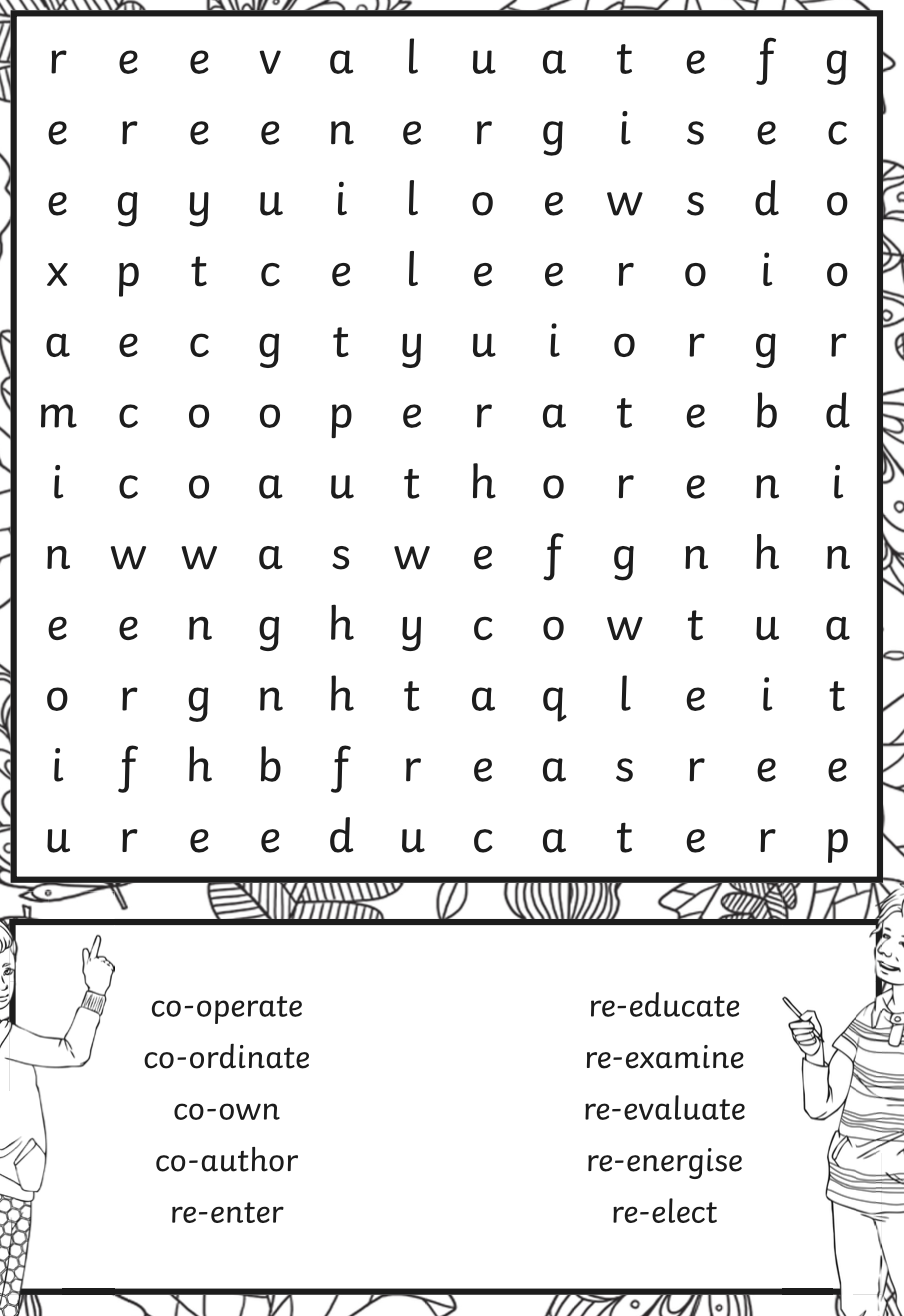 Week 27 English
Tuesday
– using prepositions to write our first paragraphs
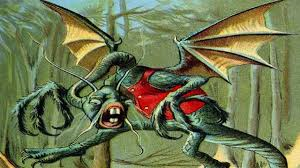 The anxious yet relieved boy found his trusty vorpal sword under his bed.
Prepositions
where or when something is in relation to something else
prepositions are followed by nouns
The children celebrated after the SATS tests.

The children slept after celebrating.
Preposition Alphabet!
A = at
B = by
C = close to
Let’s see how far we get…
Our TAPE grid…
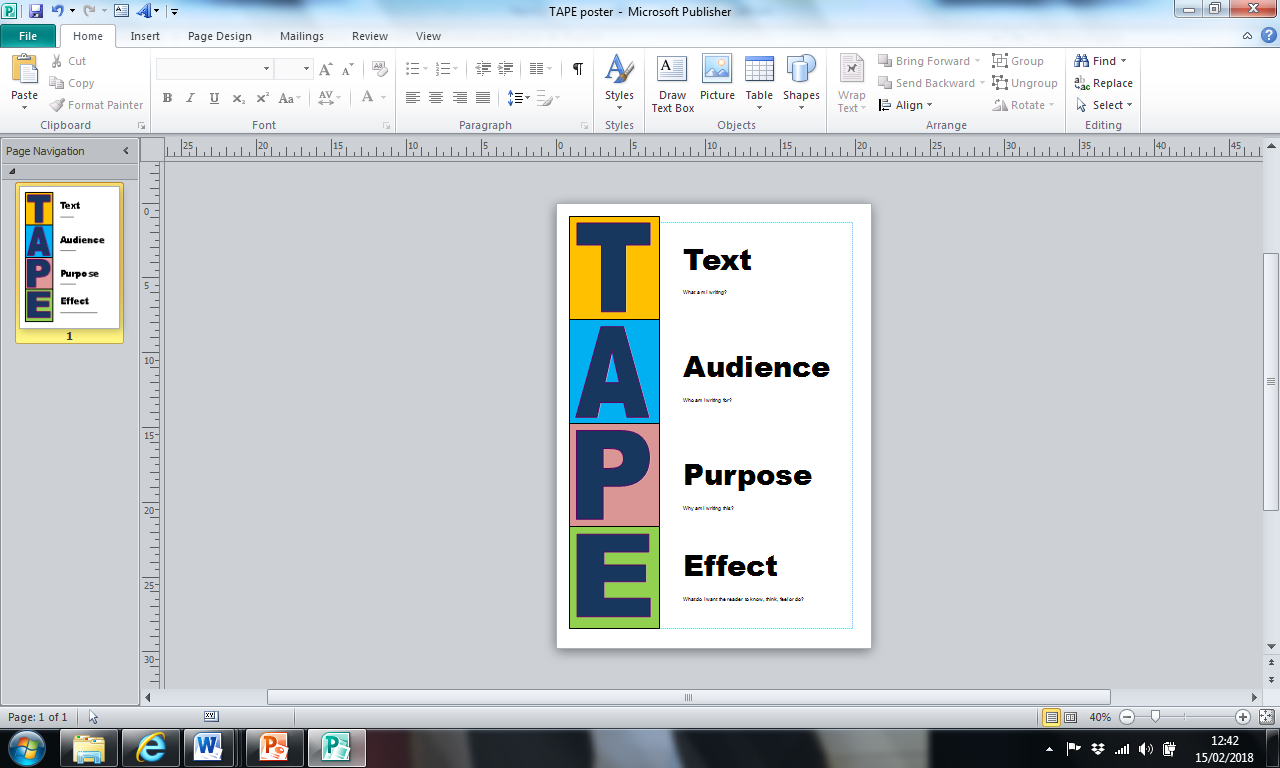 What am I writing?
A narrative story.
Who am I writing it for?
Other Year 6 children.
Why am I writing it?
To entertain my audience.
What am I trying to do?
To create suspense and scare my readers.
Para 1: preparing to go on the quest
Para 2: discussing the quest with father
Para 3: going into battle with the Jabberwocky
Para 4: returning home triumphantly
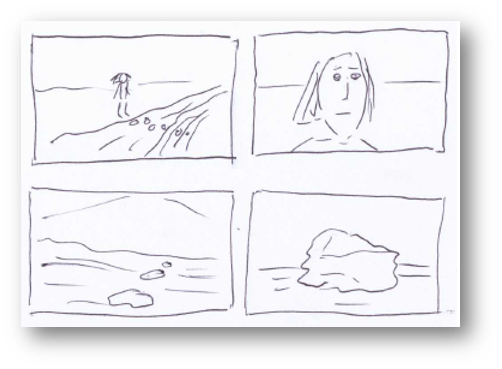 Think…
How is the boy/girl feeling about setting off on this quest?
With a heavy heart, the boy collected together some essentials for his life or death quest, placing them carefully into his small rucksack. Trepidation flooded through him. Before long, the boy was standing outside his house, silently studying its features – the yellowing yet sturdy thatched roof, the heavy oak door, the fresh roses, which stood smartly beyond the tiled pathway. Would he ever feel the warmth of home again? Could he dare imagine the danger he was soon to face? As the boy nervously stepped past the garden gate, he heard a familiar voice behind him.
-prepositions
Prepositions
Fronted adverbials
Short sentence
Subordinate clause
RQs x 2 together
Segue
With a heavy heart, the boy collected together some essentials for his life or death quest, placing them carefully into his small rucksack. Trepidation flooded through him.
Fronted adverbial
Short sentence
Before long, the boy was standing outside his house, silently studying its features – the yellowing yet sturdy thatched roof, the heavy oak door, the fresh roses, which stood smartly beyond the tiled pathway.
Fronted adverbial
Subordinate clause
Would he ever feel the warmth of home again? Could he dare imagine the danger he was soon to face? As the boy nervously stepped past the garden gate, he heard a familiar voice behind him…
Rhetorical questions x 2
Segue
Time to showcase some work.
Week 27 English
Wednesday –using direct speech in our narrative writing
Our TAPE grid…
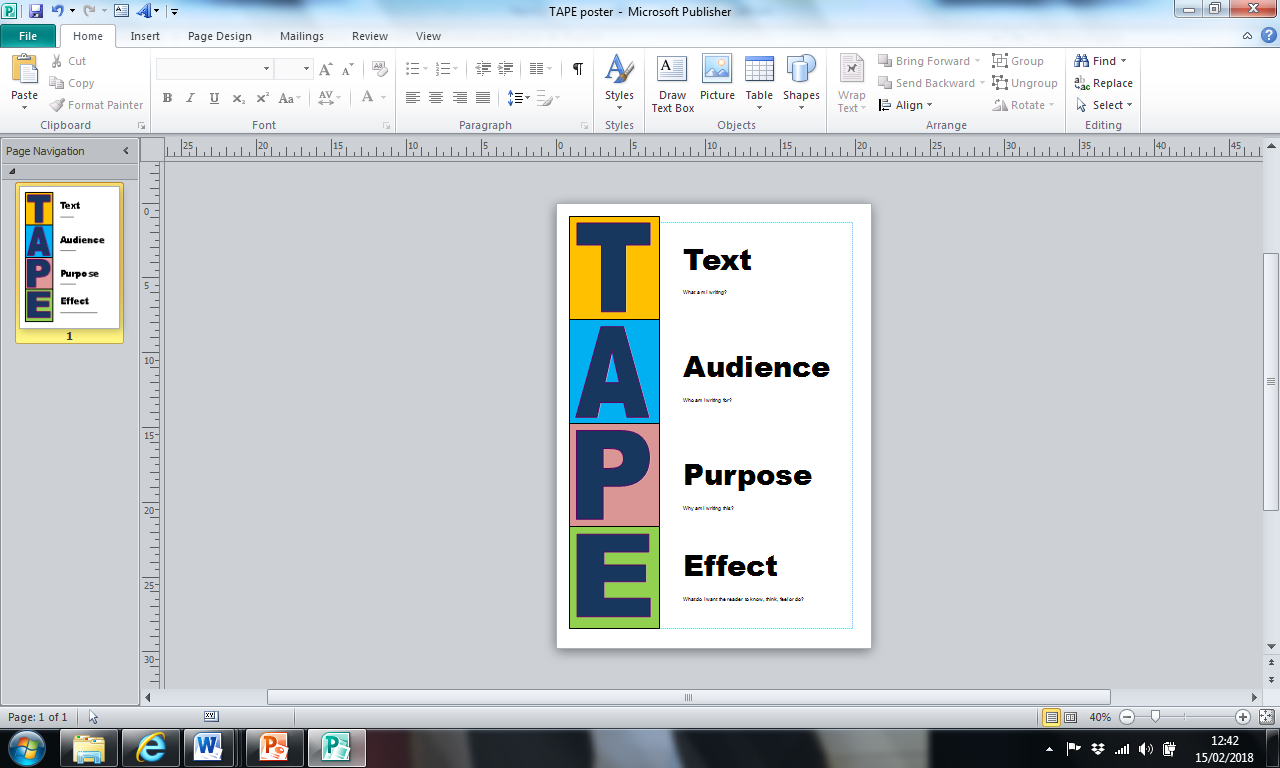 What am I writing?
A narrative story.
Who am I writing it for?
Other Year 6 children.
Why am I writing it?
To entertain my audience.
What am I trying to do?
To create suspense and scare my readers.
Direct Speech
“Please take care, my son!” cried the boy’s father, loudly.
“Please take care, my son!” cried the boy’s father, loudly.
All of the spoken words must be put inside speech marks  “  ”
The first spoken word has a capital letter
The punctuation at the end of the speech goes BEFORE the ”
The first word of the reporting clause does NOT have a capital letter.
Use an adverb with the reporting clause.
Miss a line for a new speaker.
“Please take care, my son!” cried the boy’s father, loudly.
“What should I worry about?” the boy asked, anxiously.
“The … the … the monstrous J-J-Jabberwocky!” his father replied, choking on his words.
Listening carefully, the boy hugged his father tightly. Then, he took a fearful step forward into the unknown…
“What should I worry about?” the boy asked, anxiously.
All of the spoken words must be put inside speech marks  “  ”
The first spoken word has a capital letter
The punctuation at the end of the speech goes BEFORE the ”
The first word of the reporting clause does NOT have a capital letter.
Use an adverb with the reporting clause.
Miss a line for a new speaker.
“What should I worry about?” the boy asked, anxiously.
Time to showcase some direct speech.
Week 27 
Wednesday Spellings
hyphenated compound adjectives
RECAP!
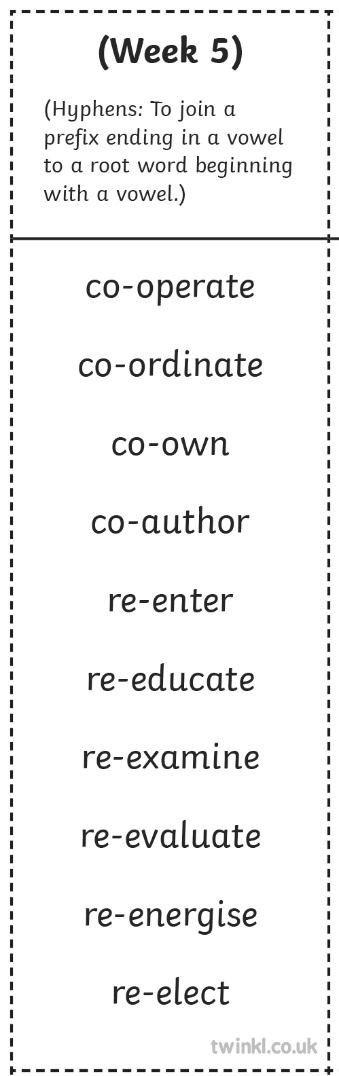 Here are your hyphenated prefix spellings words for this week.
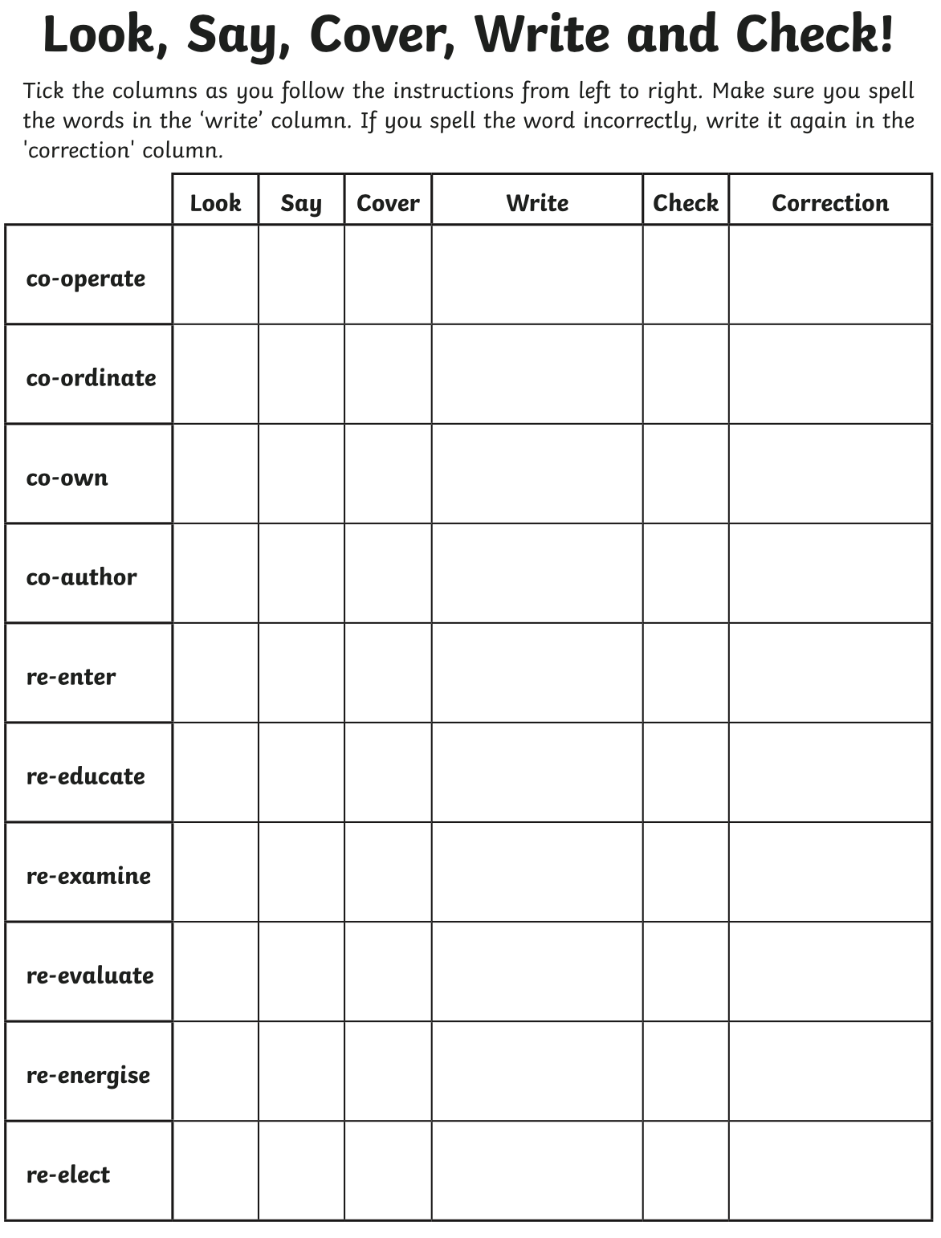 A compound adjective is an adjective that 
comprises of more than one word.
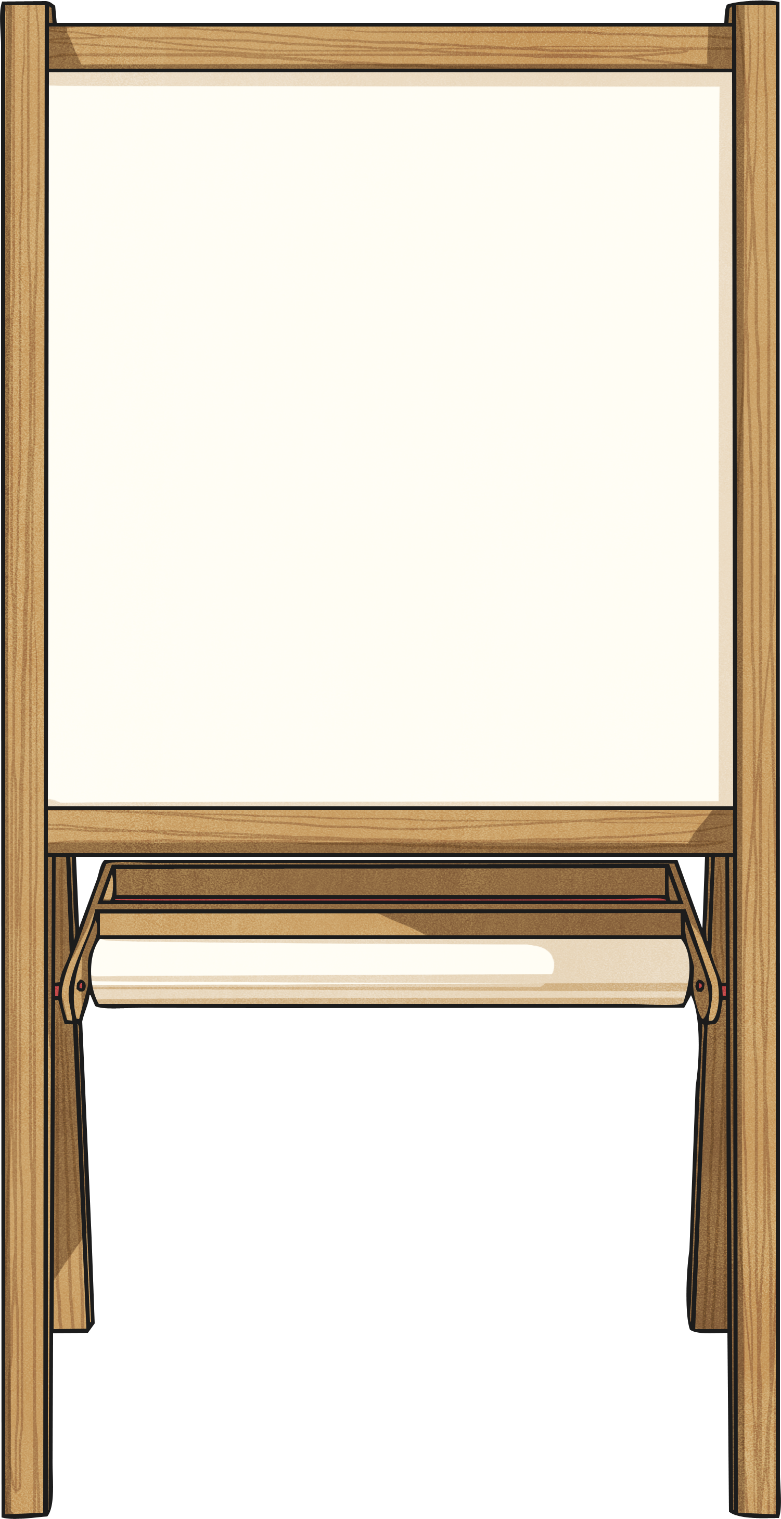 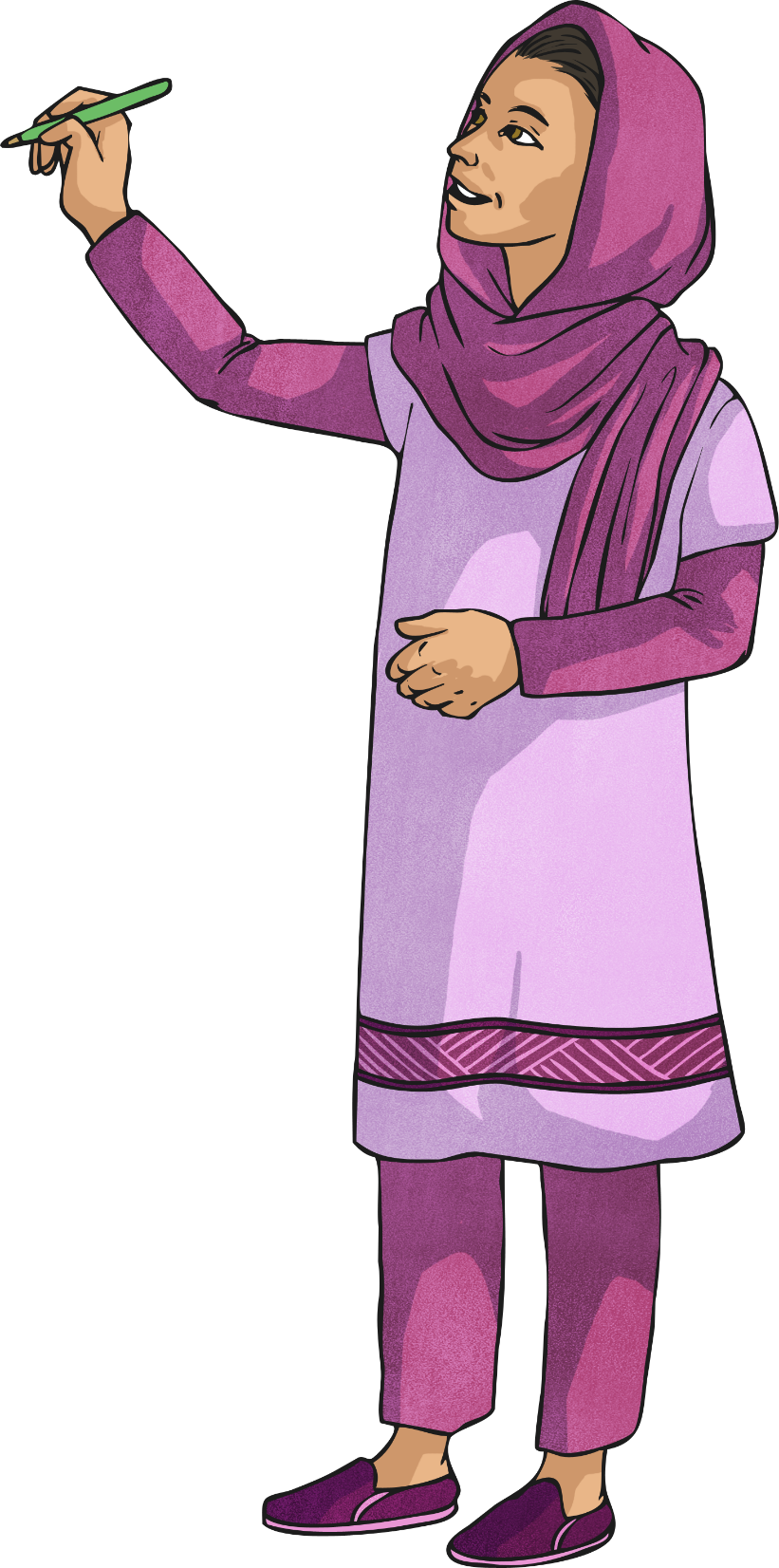 Can you spot the compound adjective in this sentence?
The stingy man walked straight past the volunteers holding the charity collection buckets - he was such a cold-hearted individual.
Usually, a hyphen (or sometimes more than one hyphen) is used to link the words together to show that it is one adjective and to avoid any ambiguity.
On the following slides, clues will be given to other hyphenated compound adjectives that have been used to describe nouns.
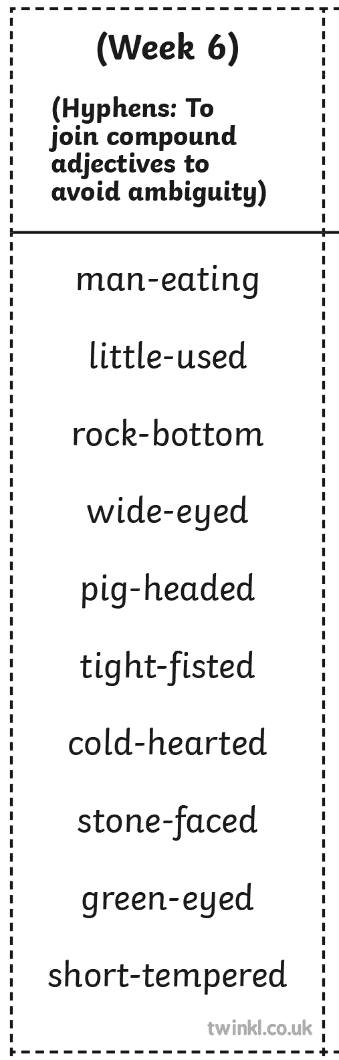 Ebenezer Scrooge was much detested in his town for being a miserly and 	    
individual.
tight-fisted
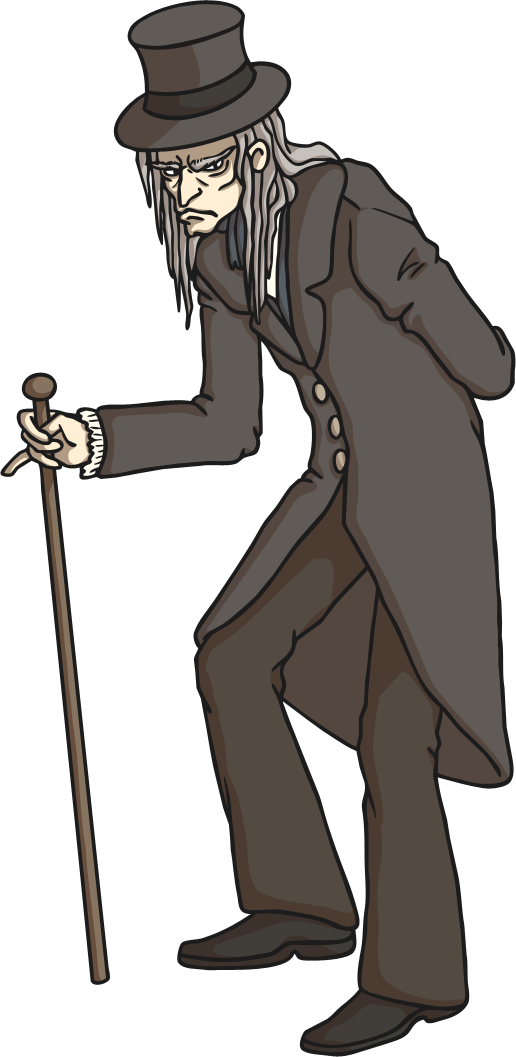 Can you figure out this hyphenated compound 
adjective and spell it on a whiteboard?
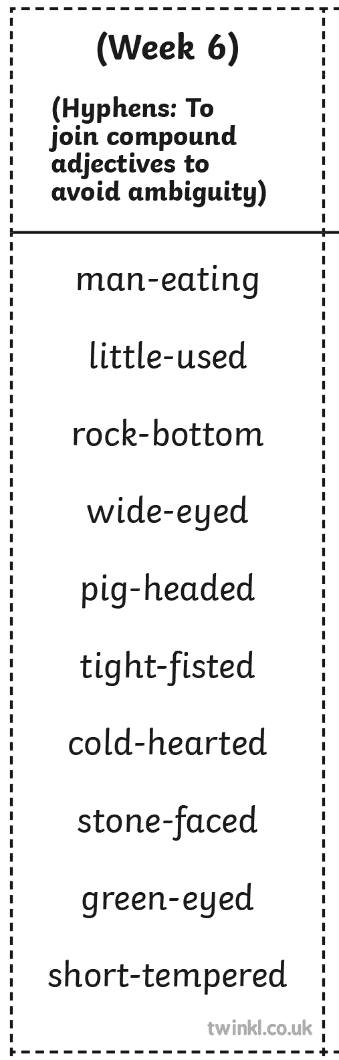 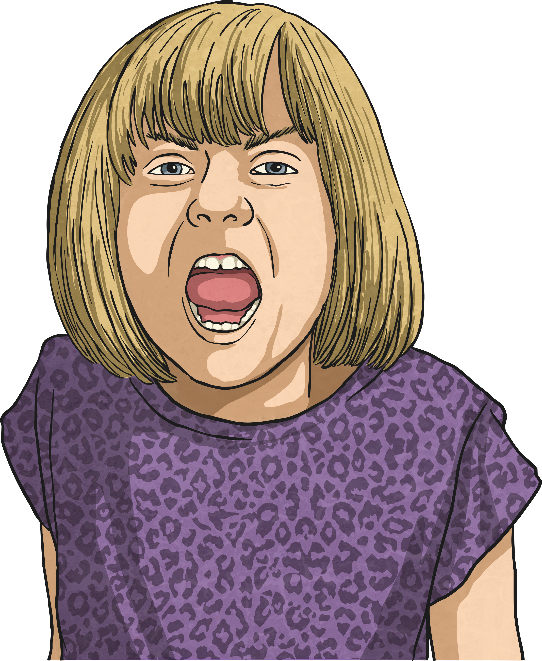 My little sister, Nancy, is so stubborn when it comes to what she wants to do. She definitely is a		 little lady.
pig-headed
Can you figure out this hyphenated compound 
adjective and spell it on a whiteboard?
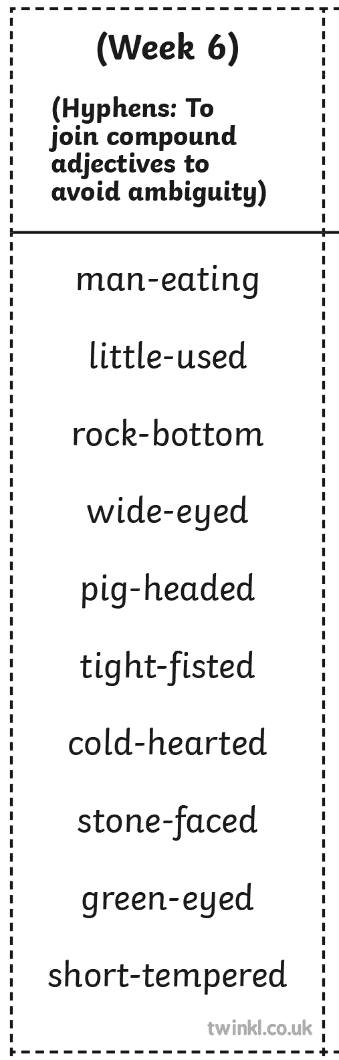 Fearing for his life, Frederick rocketed away from the 			crocodile. He didn’t want to be the creature’s next meal!
man-eating
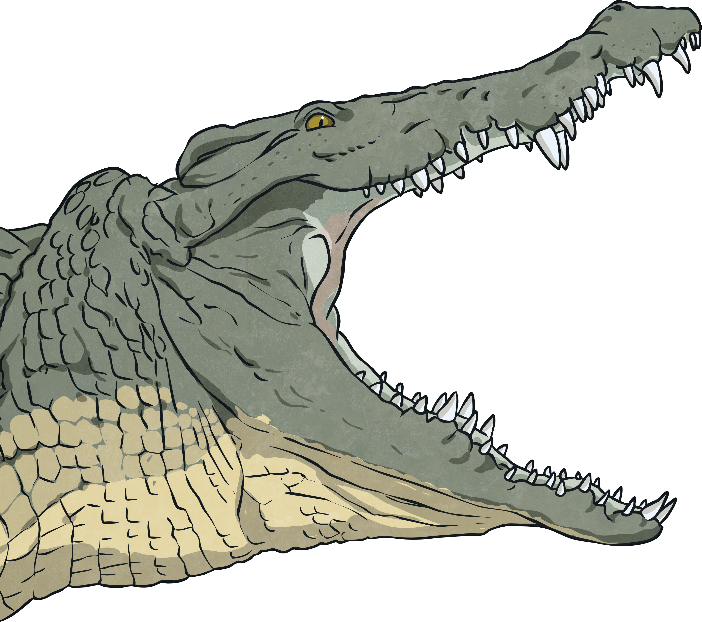 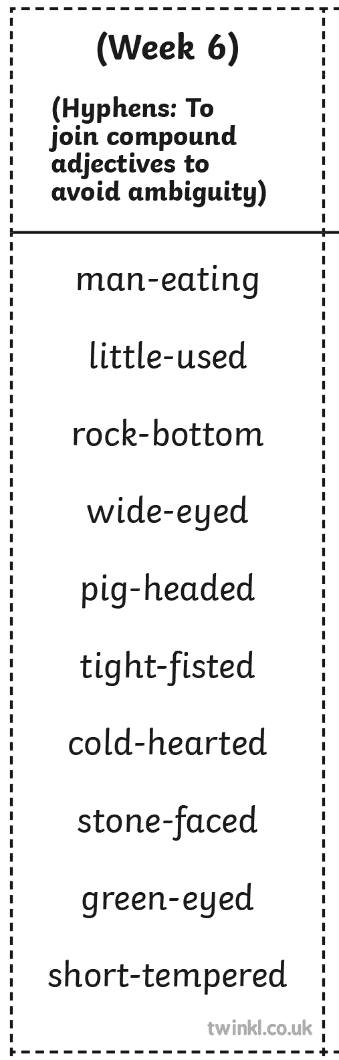 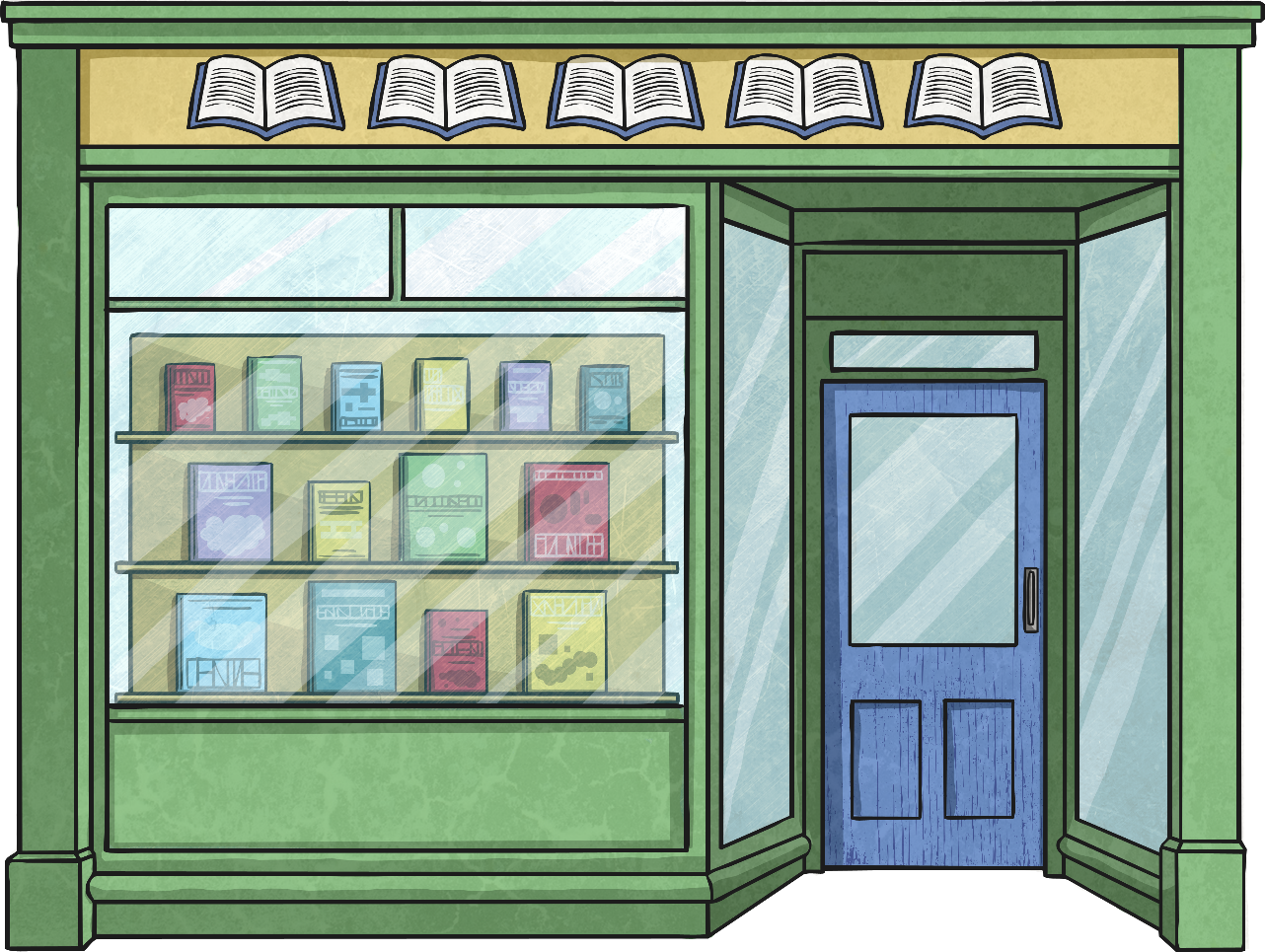 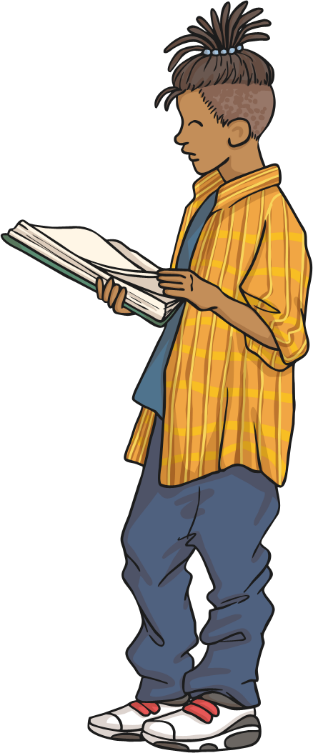 CLOSED
little-used
Sadly, the council had decided to close down the 
library. Barely anyone ever visited it to borrow books these days.
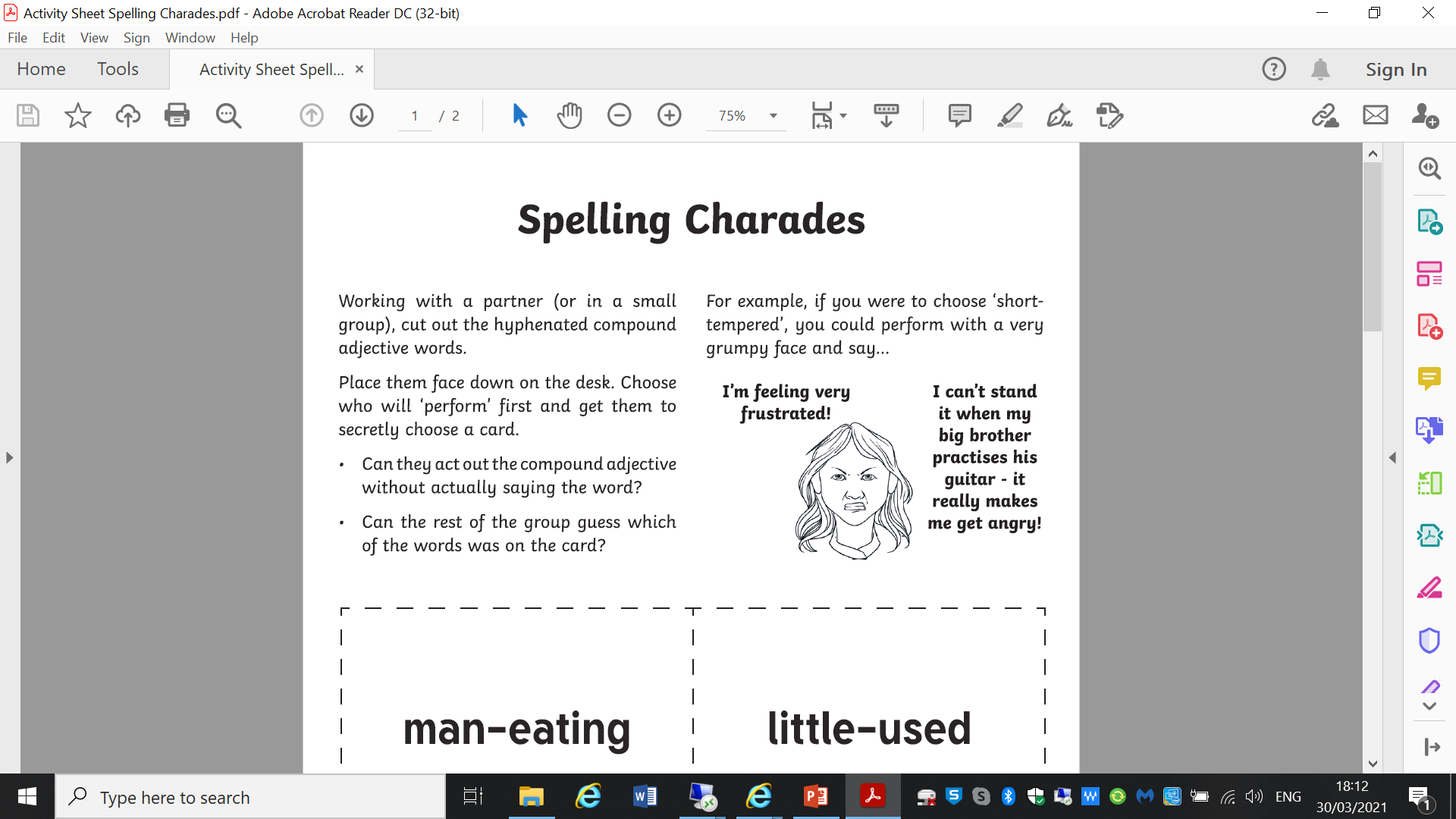 Week 27 English
Thursday
– using shorter sentences to write our third and fourth paragraphs.
Our TAPE grid…
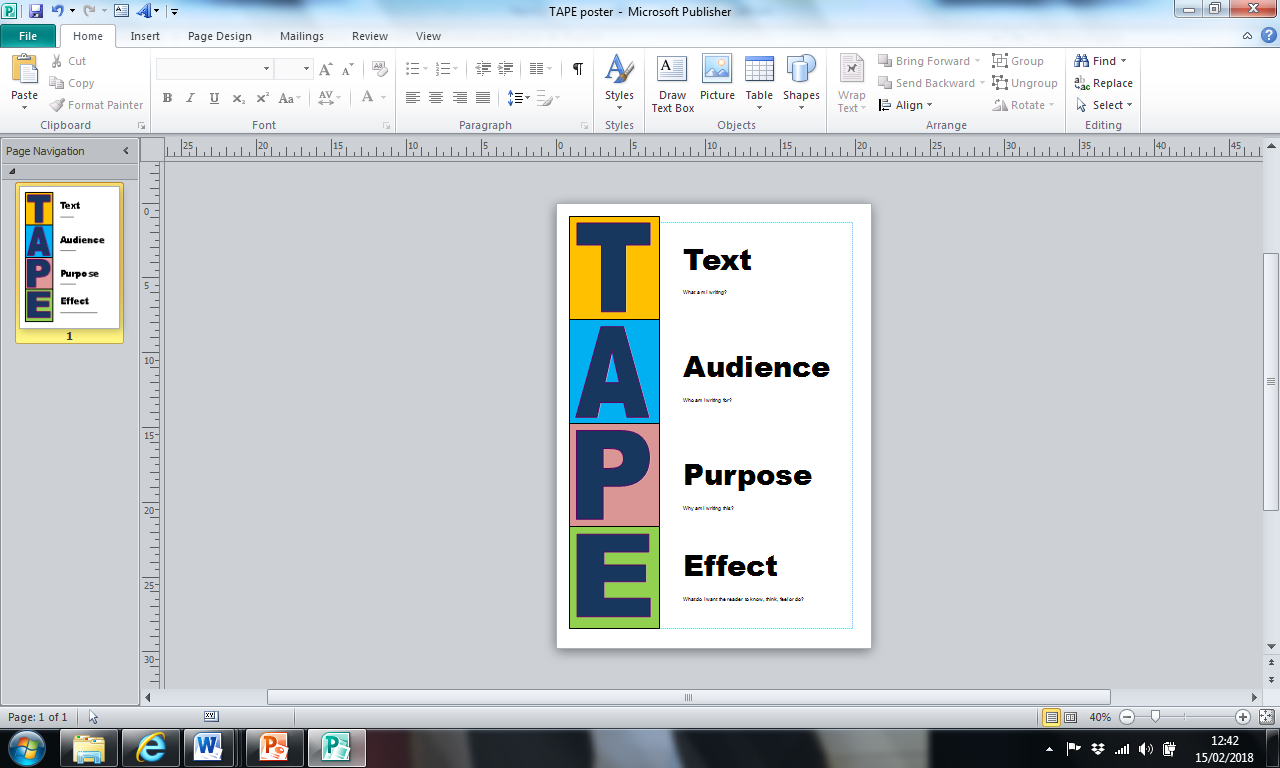 What am I writing?
A narrative story.
Who am I writing it for?
Other Year 6 children.
Why am I writing it?
To entertain my audience.
What am I trying to do?
To create suspense and scare my readers.
Firstly, the monster pounced forwards. Then, it swung its scaly tail around. Then, it knocked the boy off his feet. Then, the boy cried loudly.
The monster pounced. Its scaly whip crackled. The boy stumbled. He whimpered agonisingly.
After that, the boy grabbed his deadly vorpal sword. Then, he swung it around. Then, he hit the ferocious monster. Soon, the deadly beast died.
He seized his vorpal sword. He struck the monster. The creature collapsed, lifeless.
Your go – 13 words or less.
The monster pounced. Its scaly whip crackled. The boy stumbled. He whimpered agonisingly. He seized his vorpal sword. He struck the monster. The creature collapsed, lifeless.
Time to showcase some work.
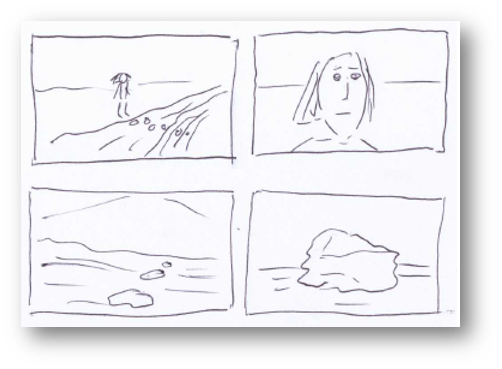 Think…
How is the boy/girl feeling, on the way back home?
With a spring in his step, the boy swiftly gathered up the creature’s head, positioning it firmly in his rucksack (so it didn’t roll around). Joy, relief, exhaustion – different emotions crashed around inside him.
Fronted adverbial
Brackets
Abstract nouns
After a short while, the boy could hear the faint sound of cheering. As he got closer to his village, the cheering became louder. Very soon, he was at the village border. Look-outs trumpeted. A victorious fanfare of fireworks lit the night sky like fiery flowers. A figure rushed forward…it was the boy’s father.
Fronted adverbial
Subordinate clause
Short sentence
Simile
With a spring in his step, the boy swiftly gathered up the creature’s head, positioning it firmly in his rucksack (so it didn’t roll around). Joy, relief, exhaustion – different emotions crashed around inside him. After a short while, the boy could hear the faint sound of cheering. As he got closer to his village, the cheering became louder. Very soon, he was at the village border. Look-outs trumpeted. A victorious fanfare of fireworks lit the night sky like fiery flowers. A figure rushed forward…it was the boy’s father.
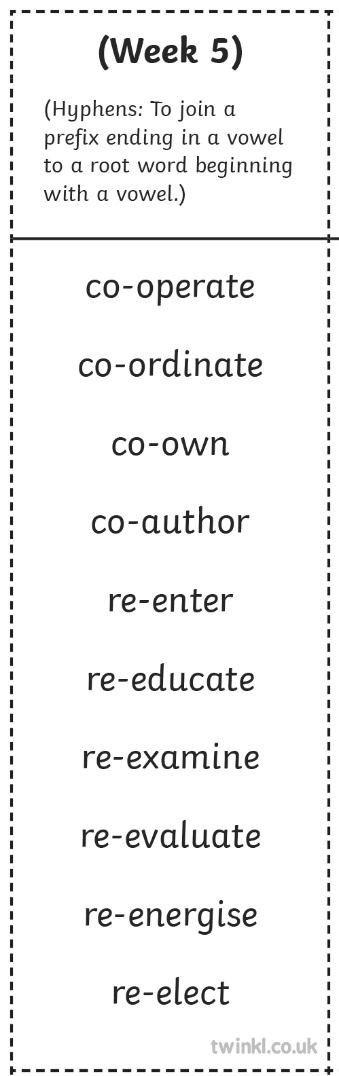 Now it’s time to test yourself on this week’s spellings…

Good luck!